Đáp CaSau Chúa Nhật Lễ Hiển Linh
Thứ HaiSau Lễ Hiển Linh
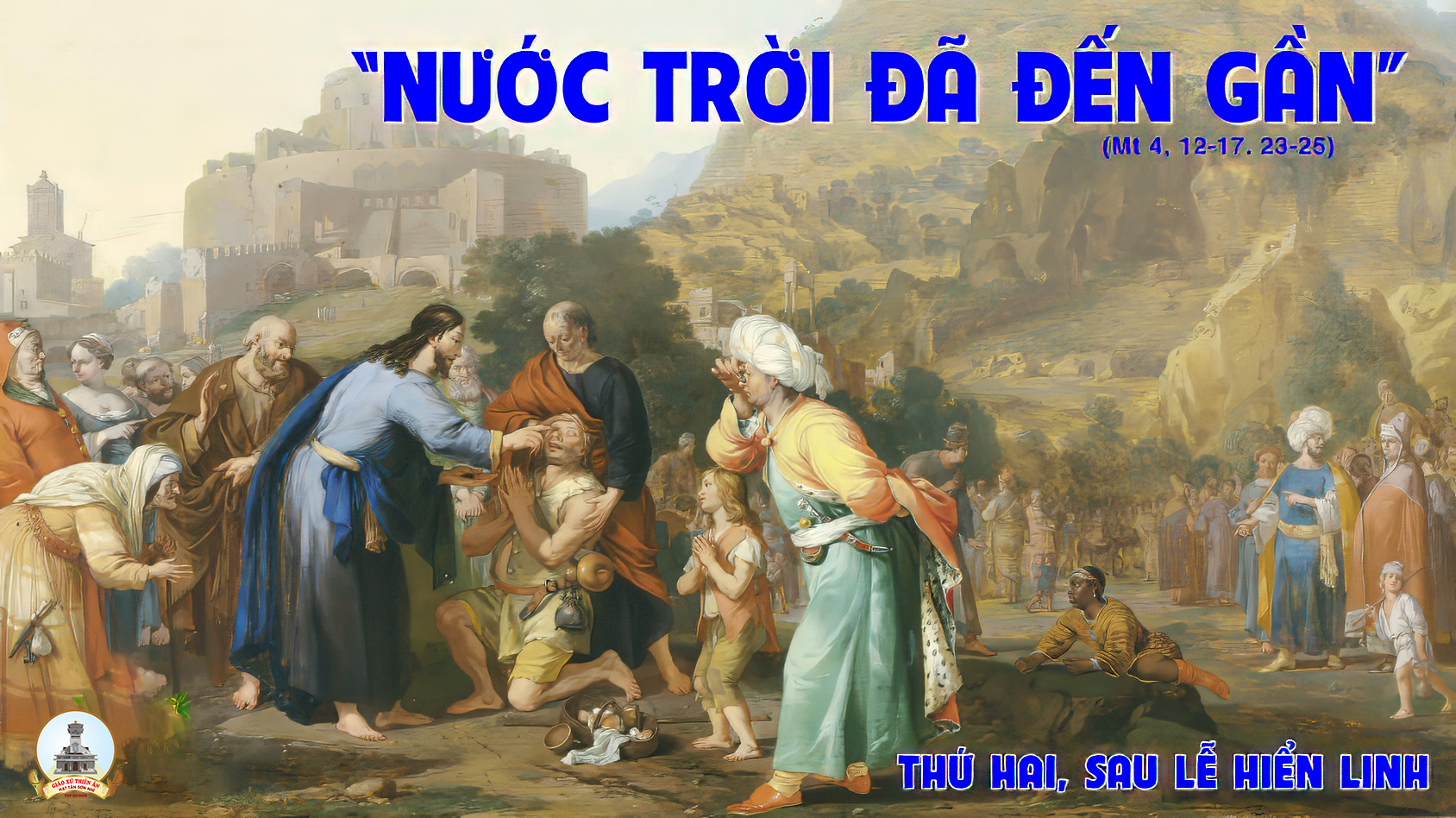 Bài đọc 1
Hãy cân nhắc các thần khí xem có phải bởi Thiên Chúa hay không ?
Bài trích thư thứ nhất của thánh Gio-an tông đồ.
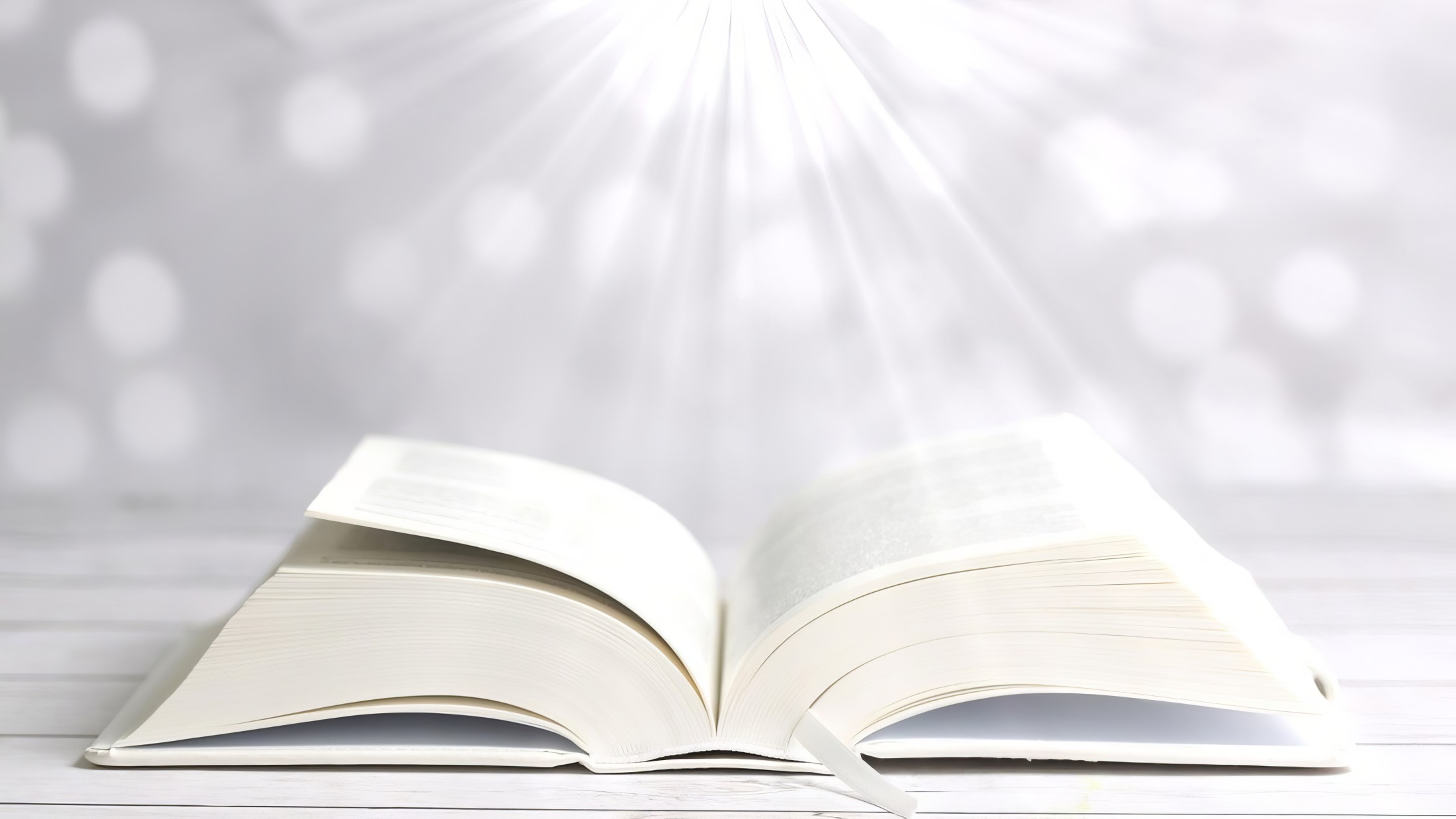 Con cứ xin, rồi Cha ban tặng muôn dân nước làm sản nghiệp riêng.
Đáp ca:
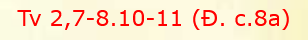 Alleluia-Alleluia.
Đức Giê-su rao giảng Tin Mừng Nước Trời, và chữa hết mọi kẻ bệnh hoạn tật nguyền trong dân.
Alleluia.
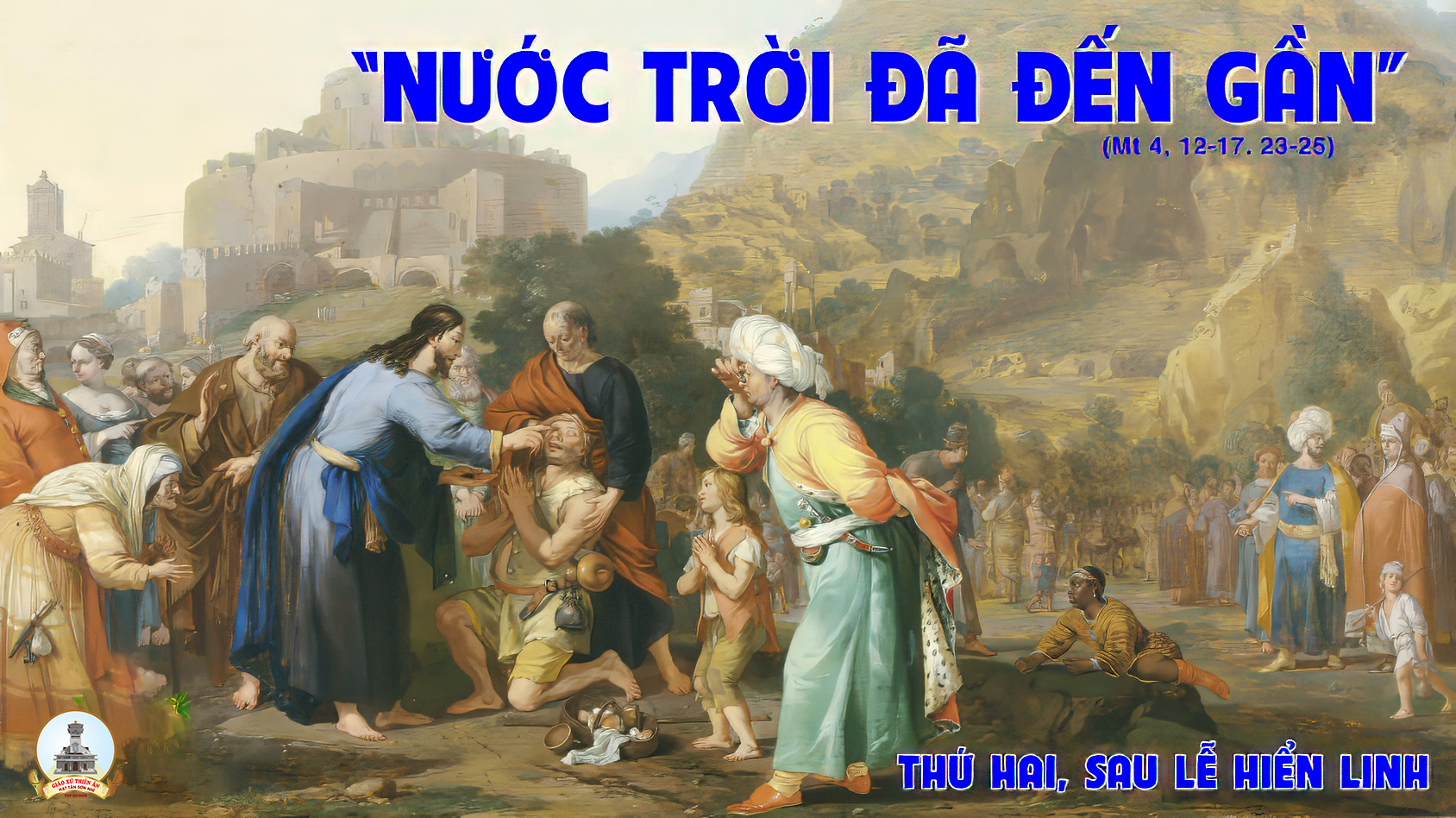 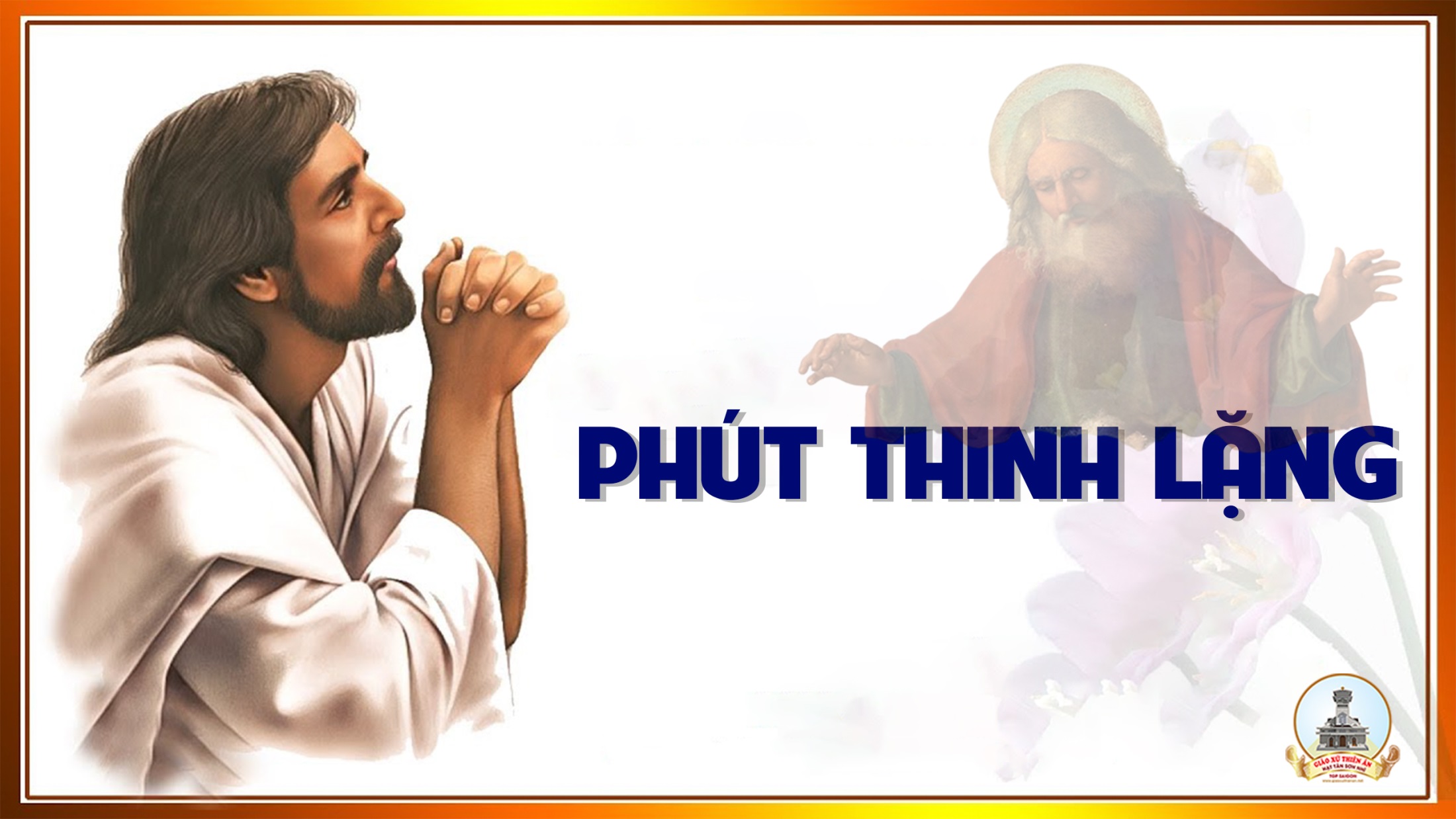 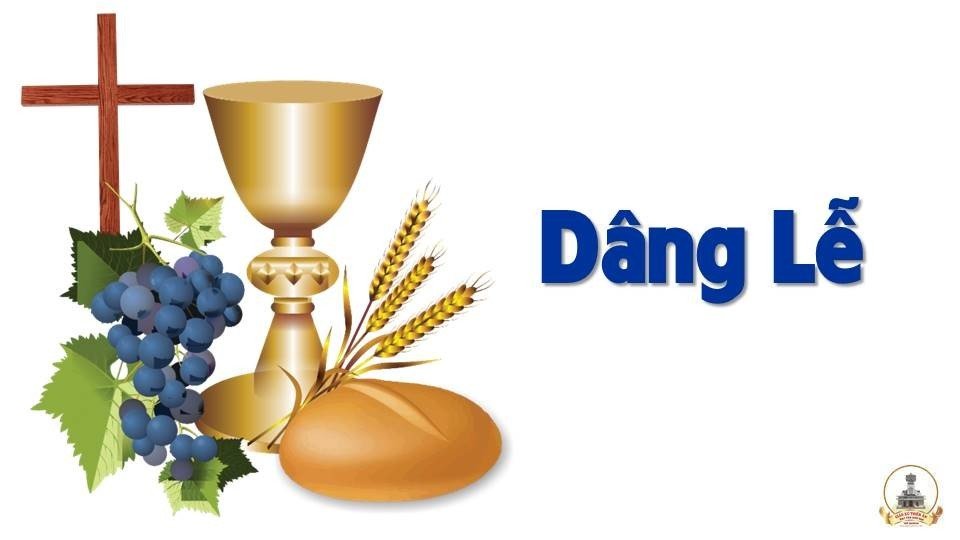 Thứ BaSau Lễ Hiển Linh
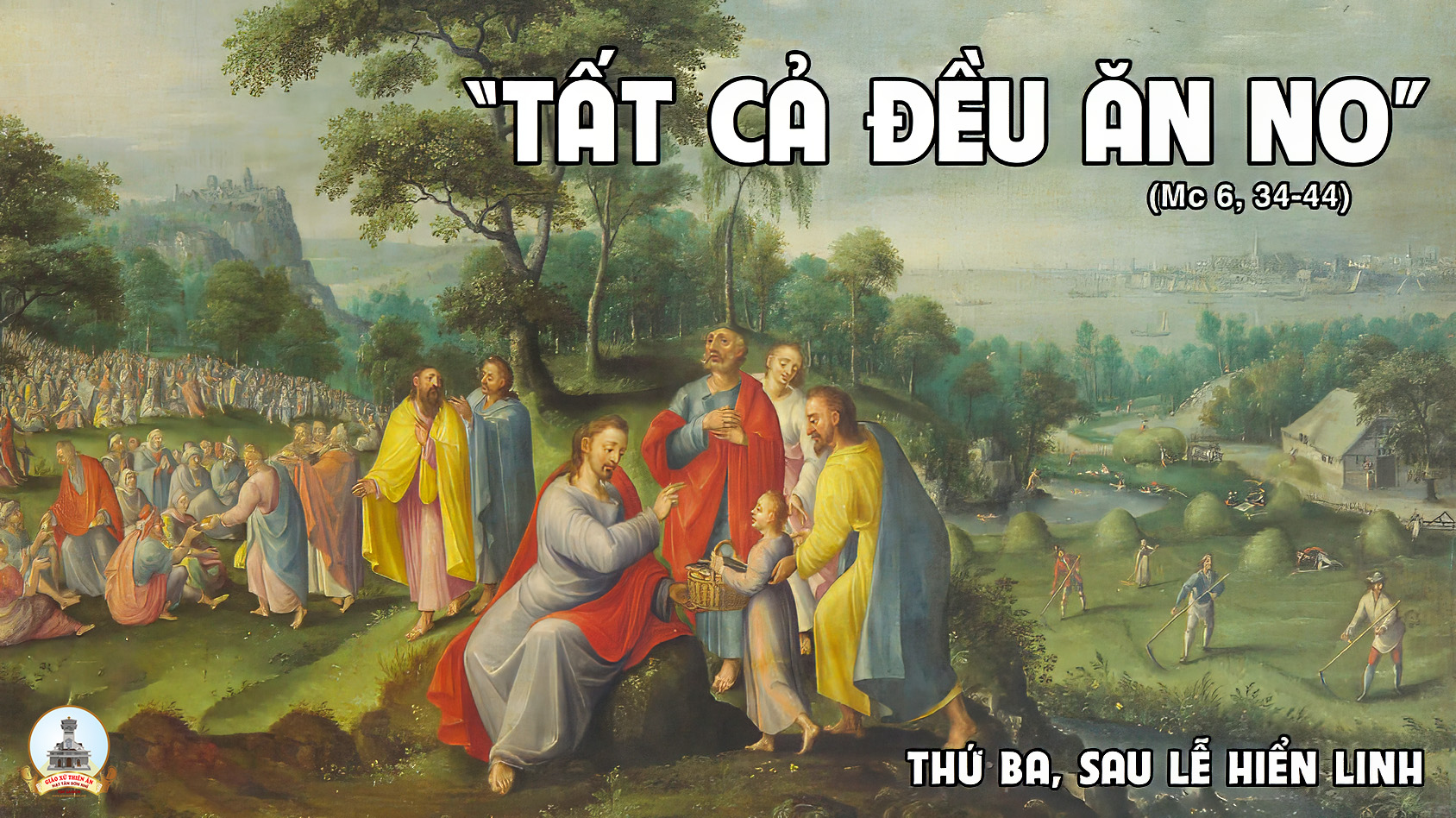 Bài đọc 1
Thiên Chúa là tình yêu.
Bài trích thư thứ nhất của thánh Gio-an tông đồ.
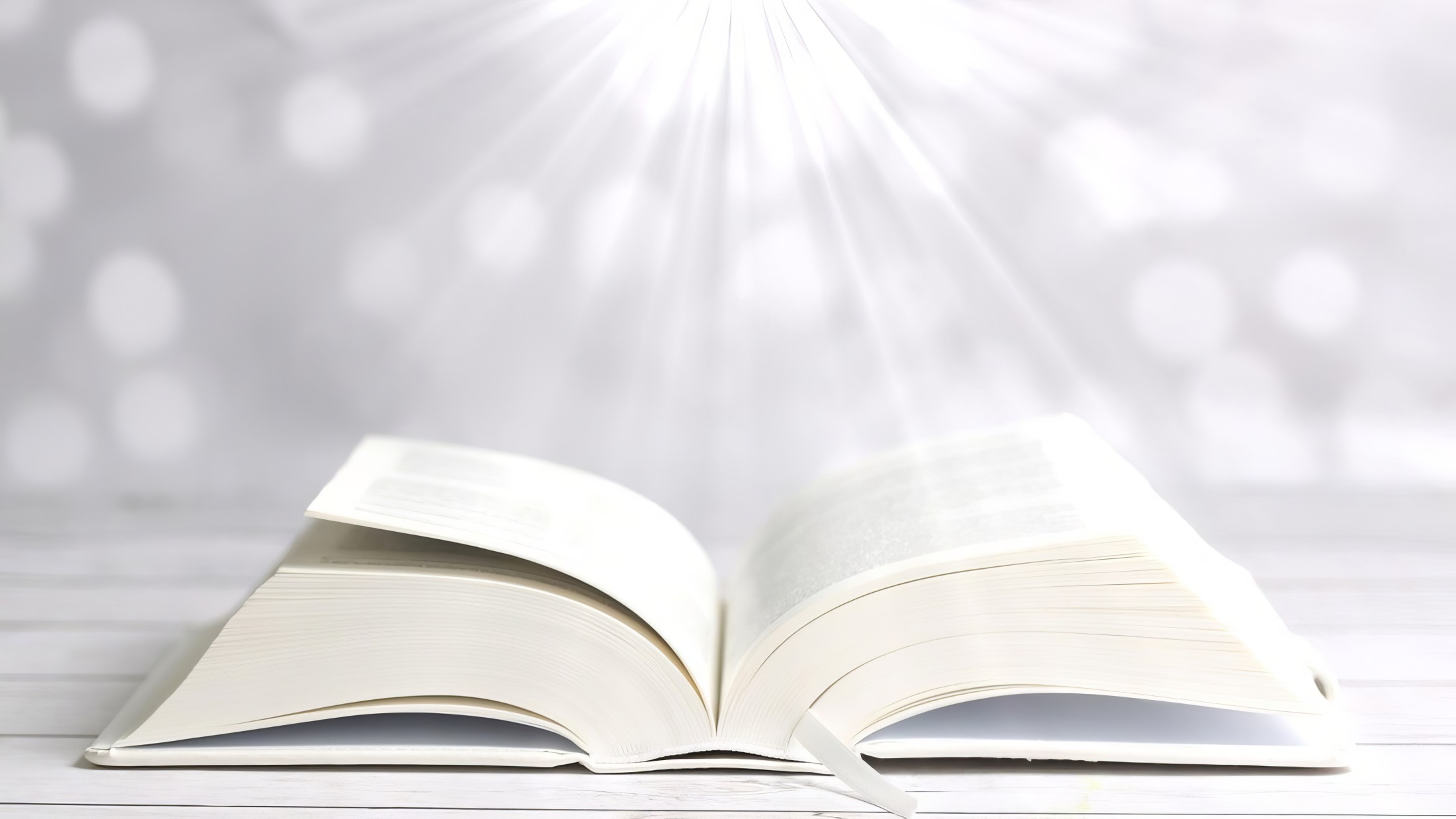 Lạy Chúa, muôn dân nước sẽ thờ lạy Ngài.
Đáp ca:
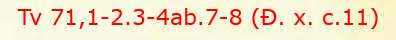 Alleluia-Alleluia.
Chúa đã sai tôi đi loan báo Tin Mừng cho kẻ nghèo hèn, công bố cho kẻ bị giam cầm biết họ được tha.
Alleluia.
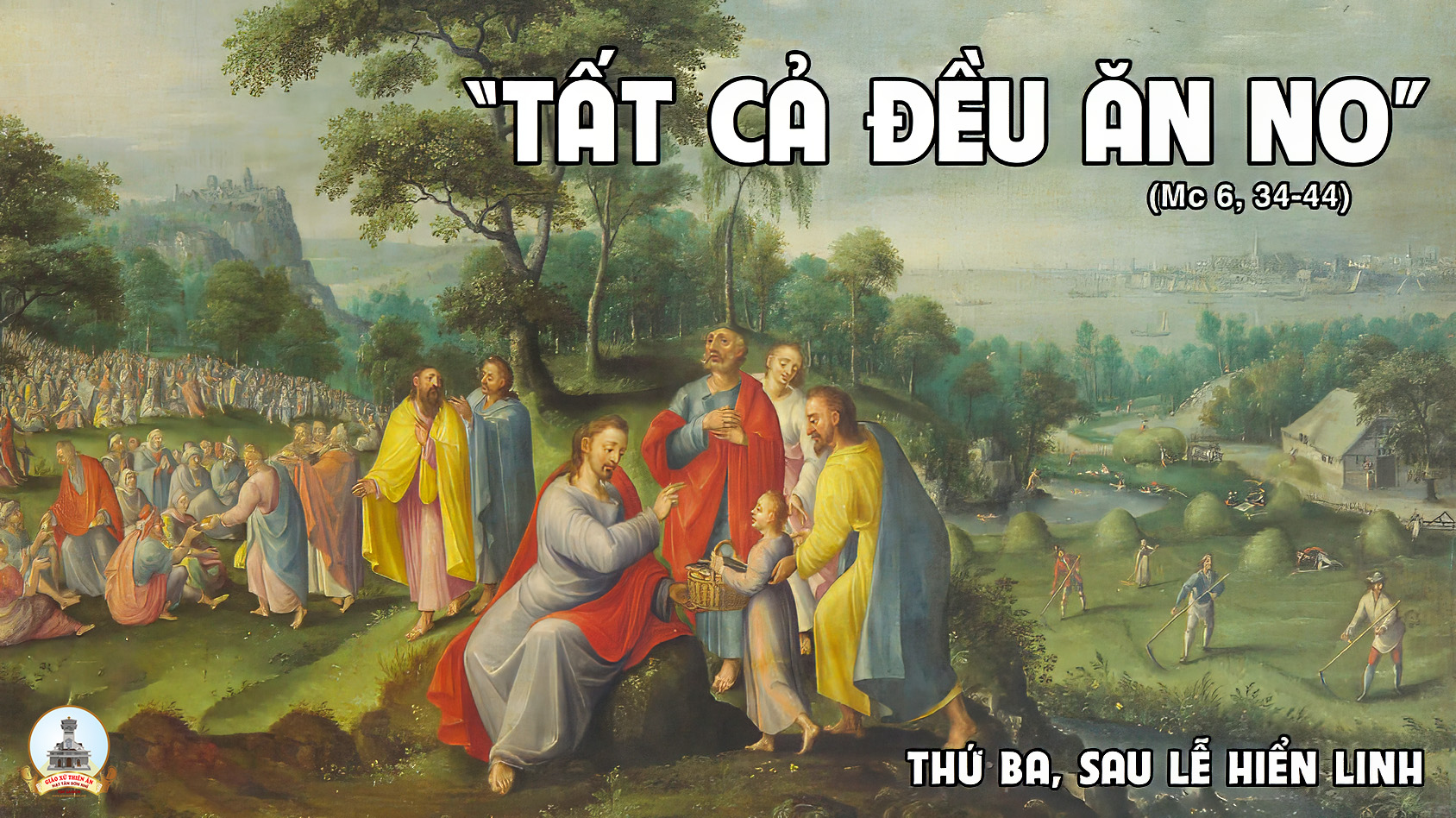 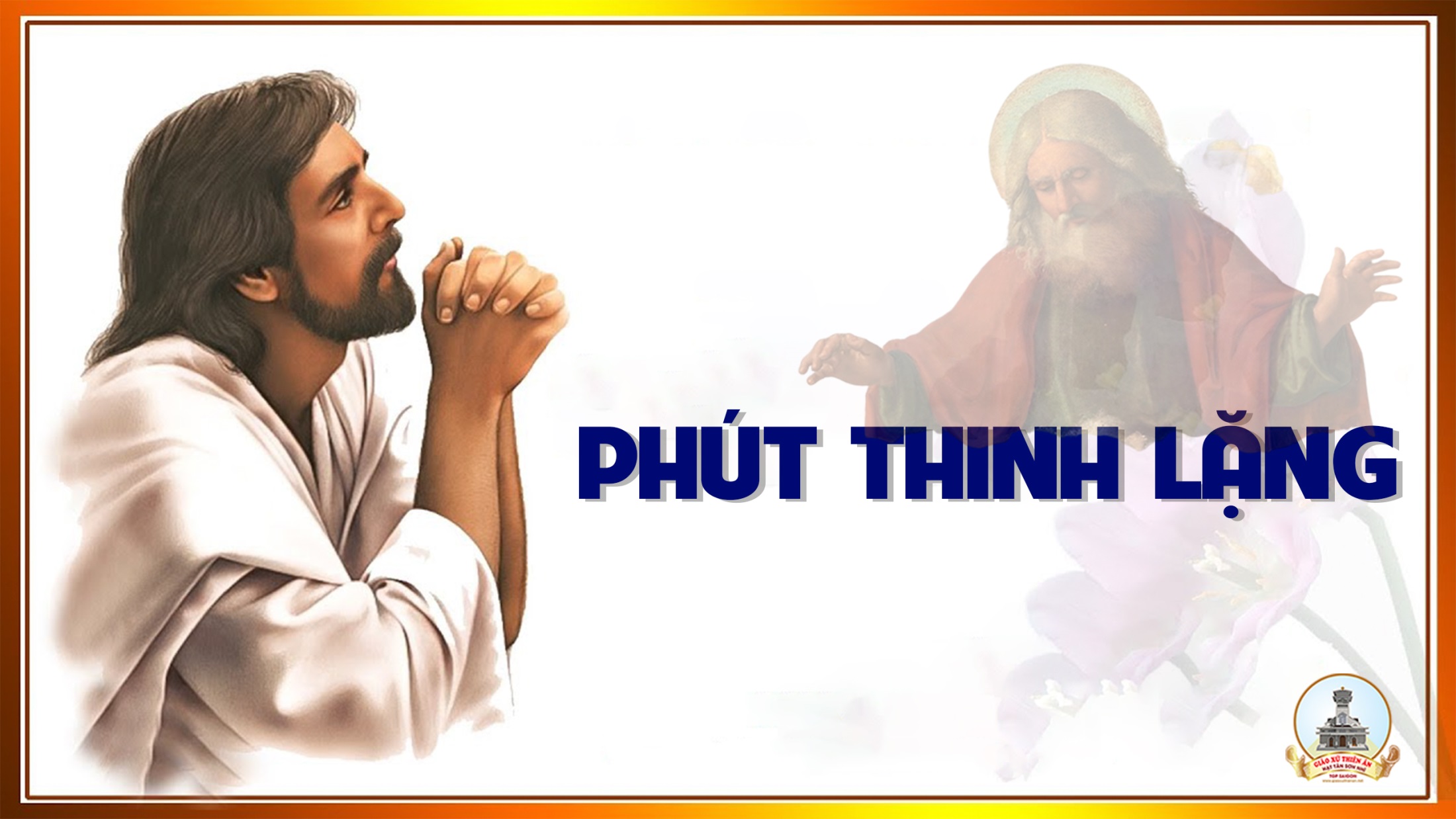 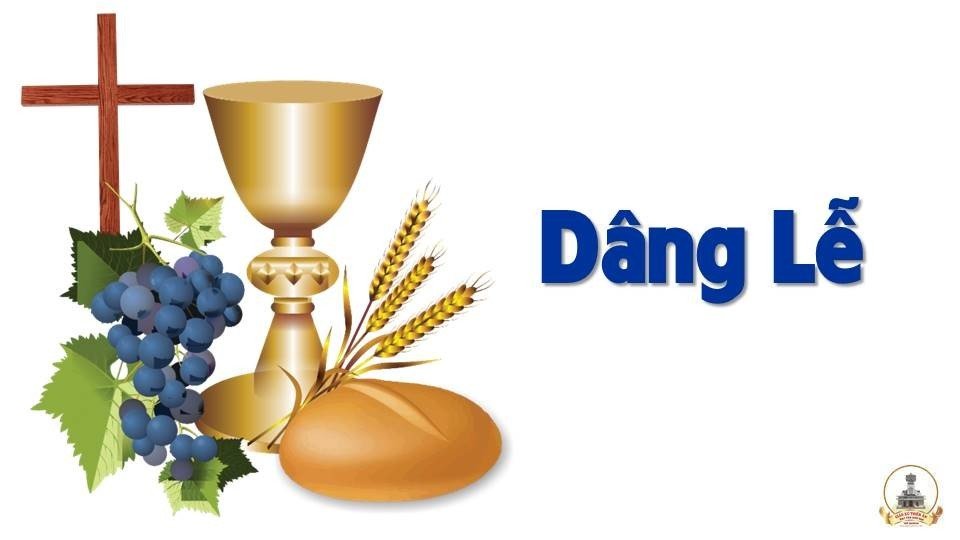 Thứ TưSau Lễ Hiển Linh
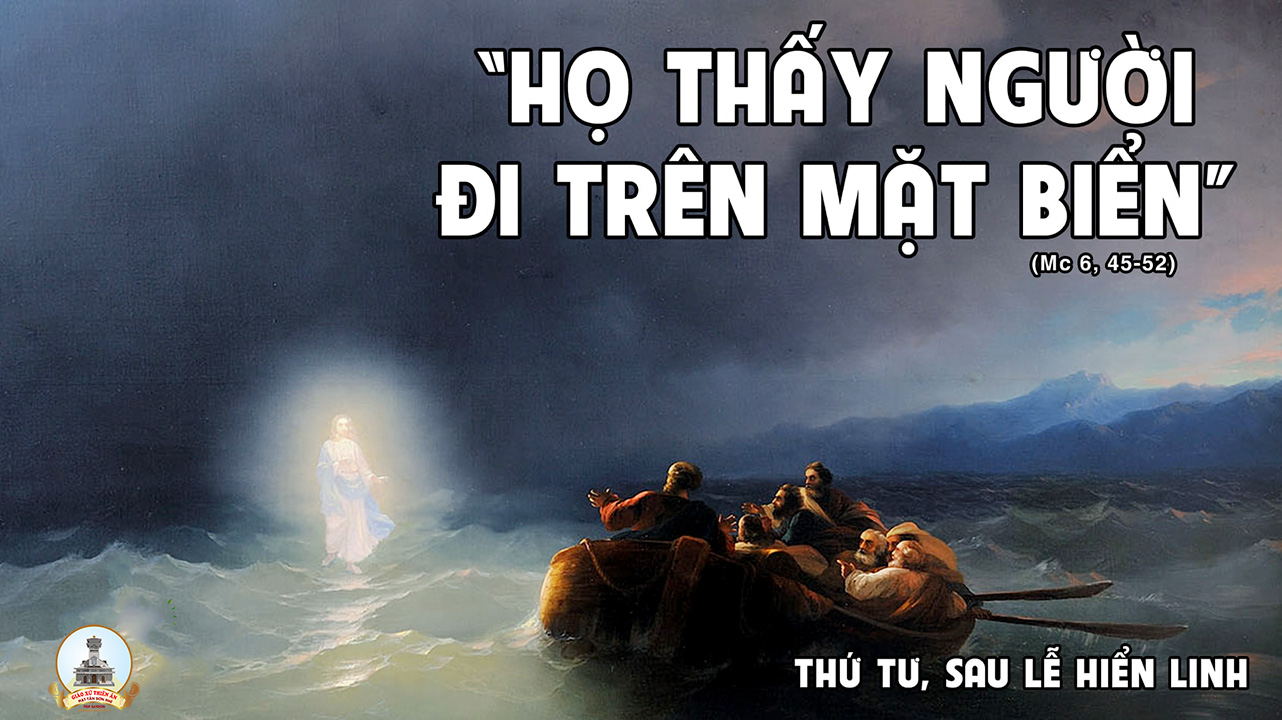 Bài đọc 1
Nếu chúng ta yêu thương nhau, thì Thiên Chúa ở lại trong chúng ta.
Bài trích thư thứ nhất của thánh Gio-an tông đồ.
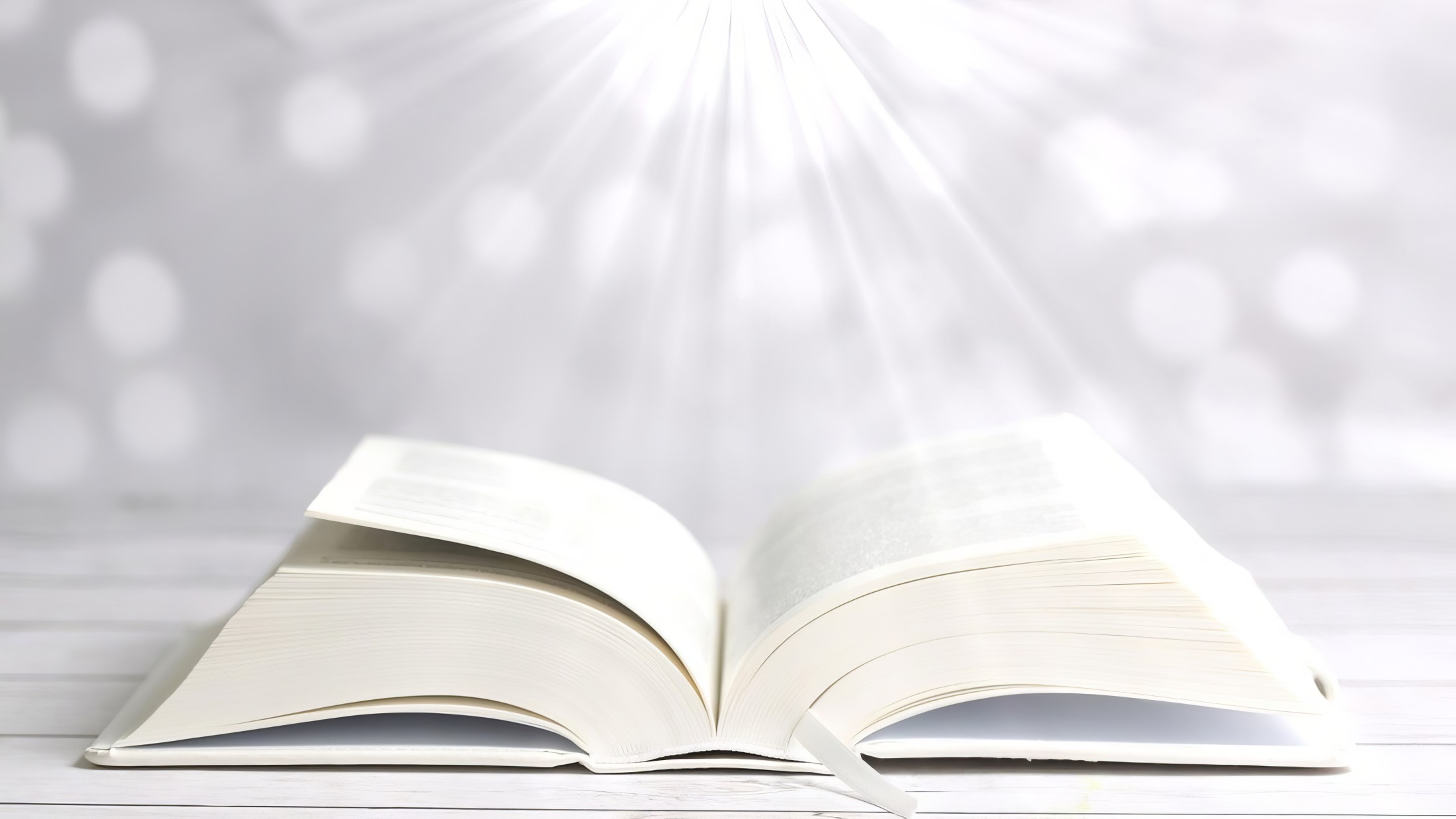 Lạy Chúa, muôn dân nước sẽ thờ lạy Ngài.
Đáp ca:
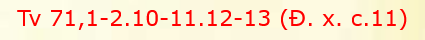 Alleluia-Alleluia.
Lạy Chúa Ki-tô, vinh danh Chúa là Đấng được loan truyền giữa muôn dân. Vinh danh Chúa là Đấng cả hoàn cầu tin kính.
Alleluia.
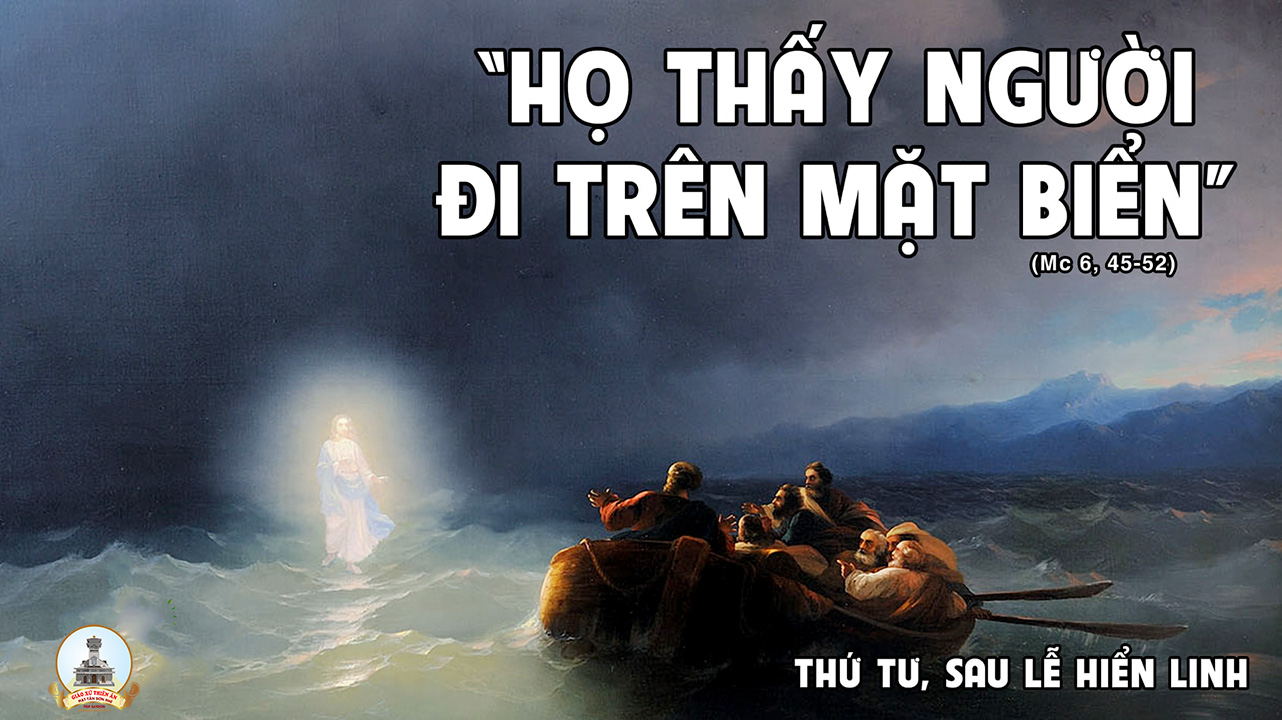 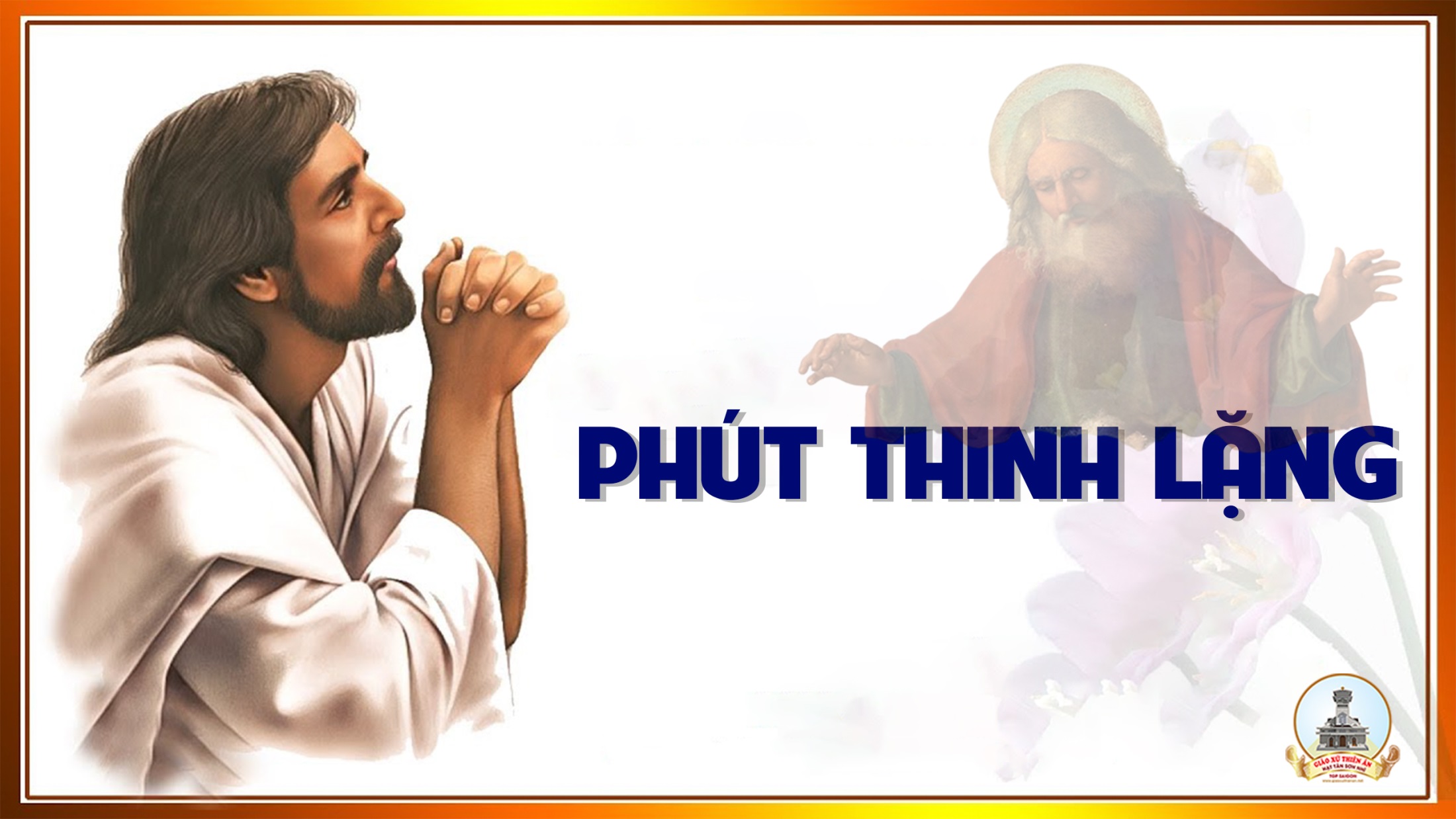 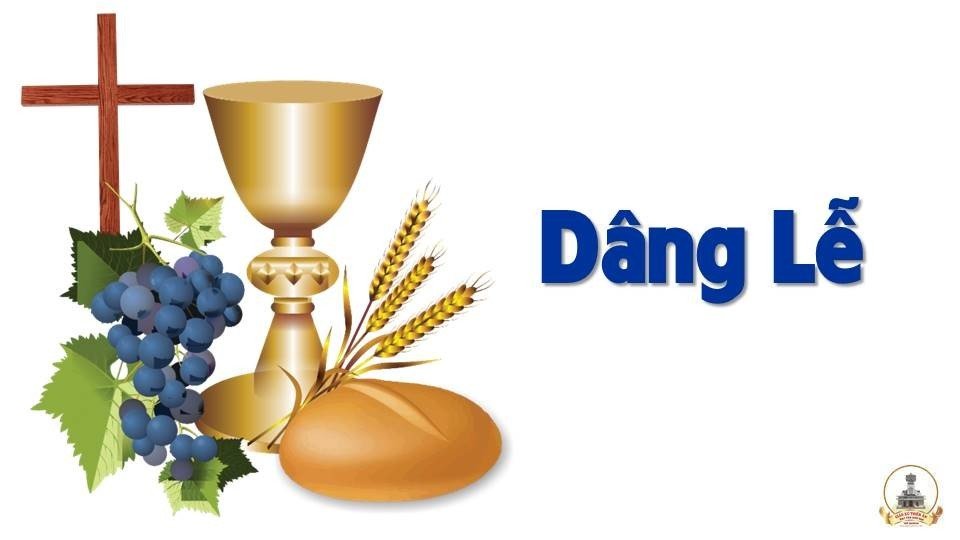 Thứ TưSau Lễ Hiển Linh
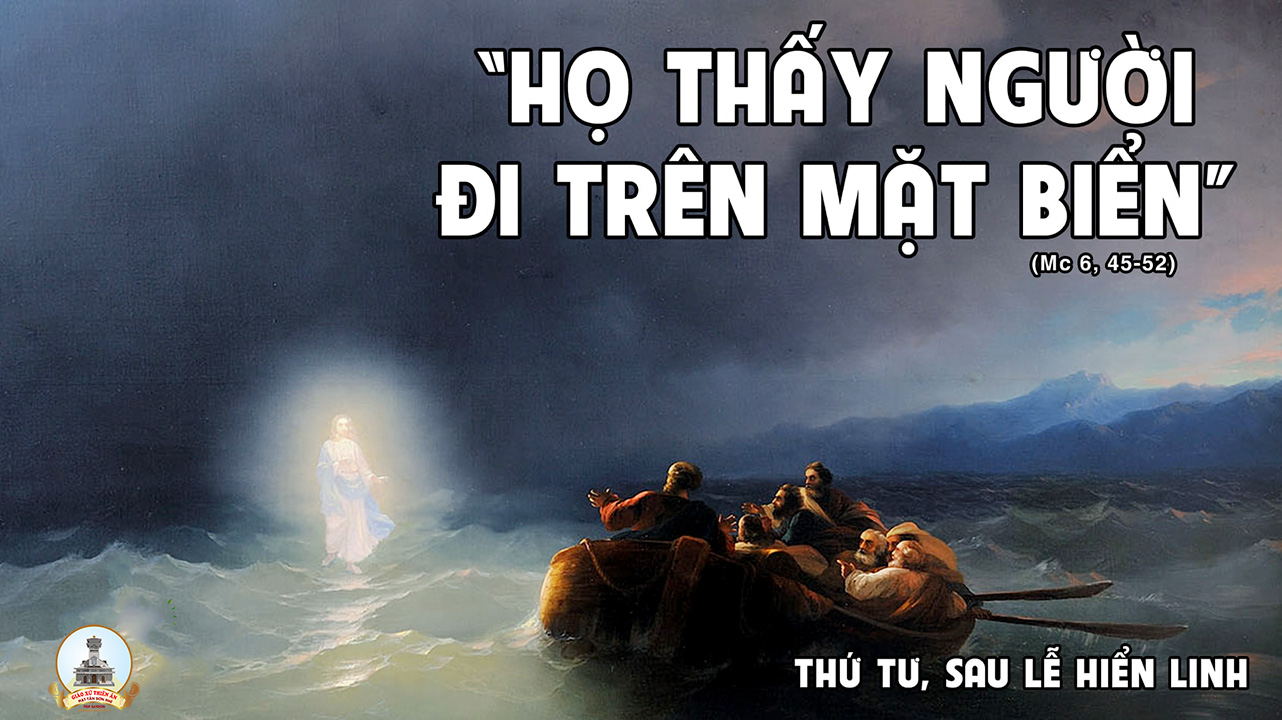 Bài đọc 1
Nếu chúng ta yêu thương nhau, thì Thiên Chúa ở lại trong chúng ta.
Bài trích thư thứ nhất của thánh Gio-an tông đồ.
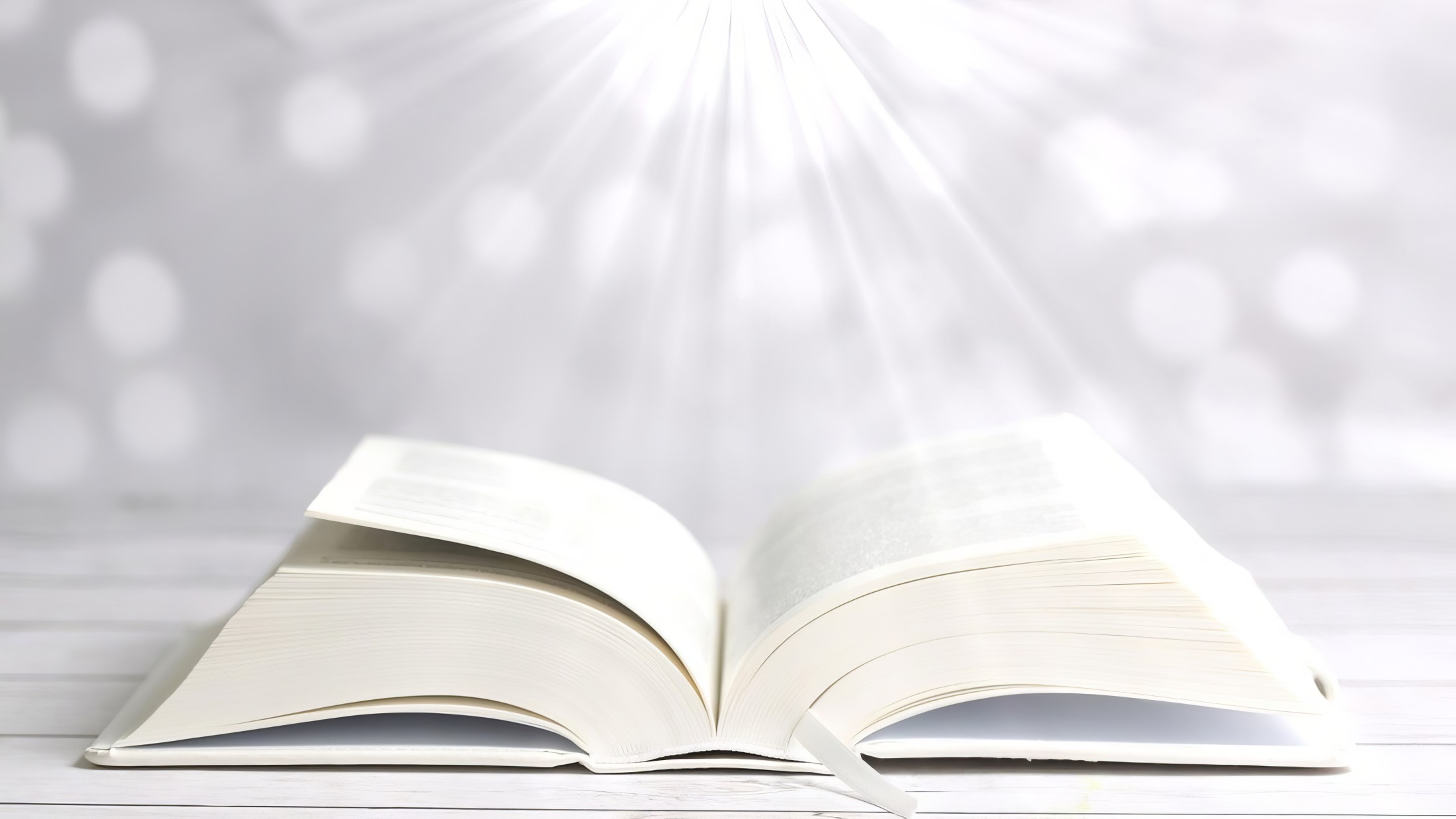 Lạy Chúa, muôn dân nước sẽ thờ lạy Ngài.
Đáp ca:
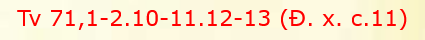 Alleluia-Alleluia.
Lạy Chúa Ki-tô, vinh danh Chúa là Đấng được loan truyền giữa muôn dân. Vinh danh Chúa là Đấng cả hoàn cầu tin kính.
Alleluia.
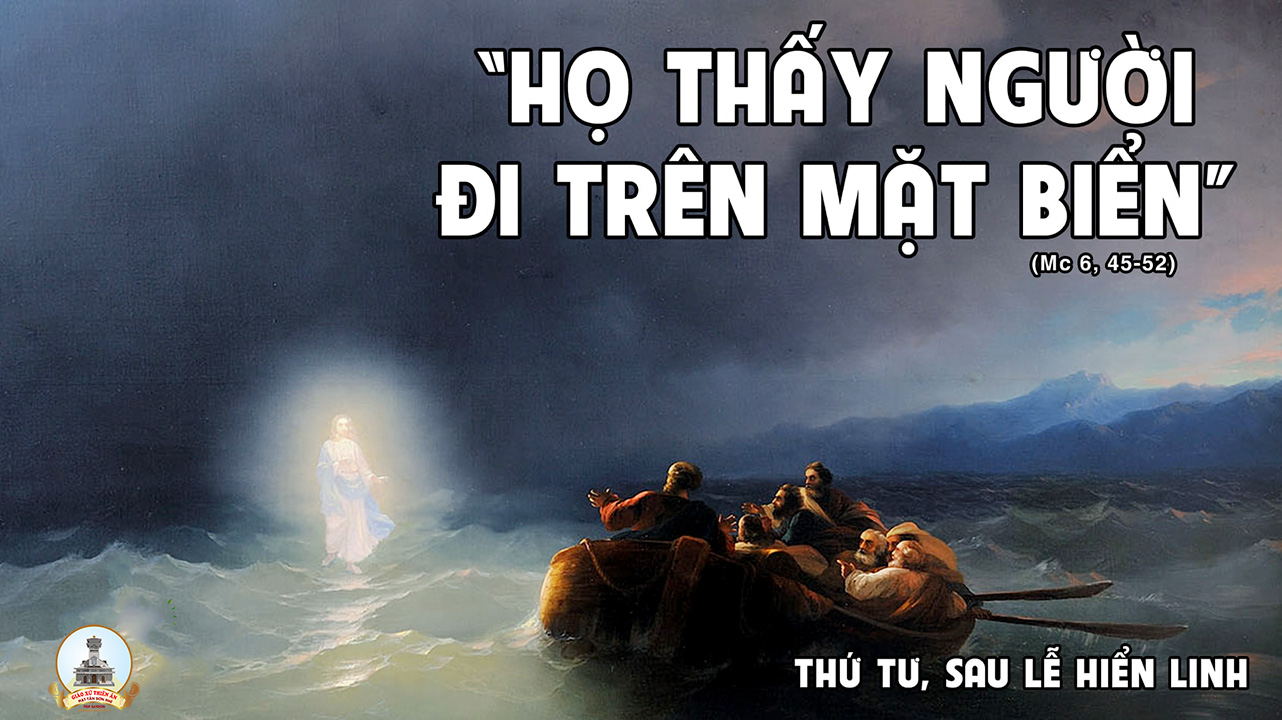 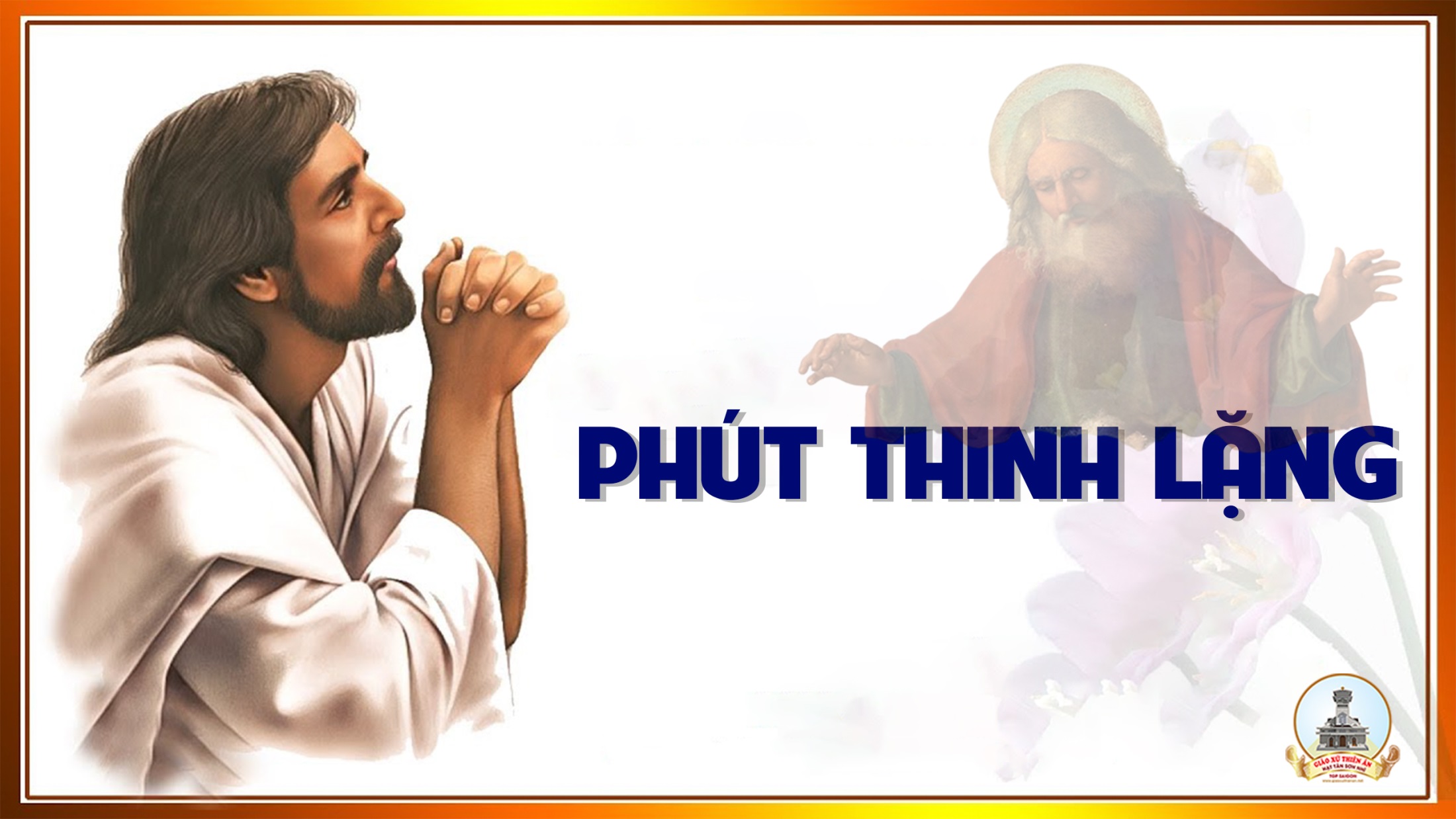 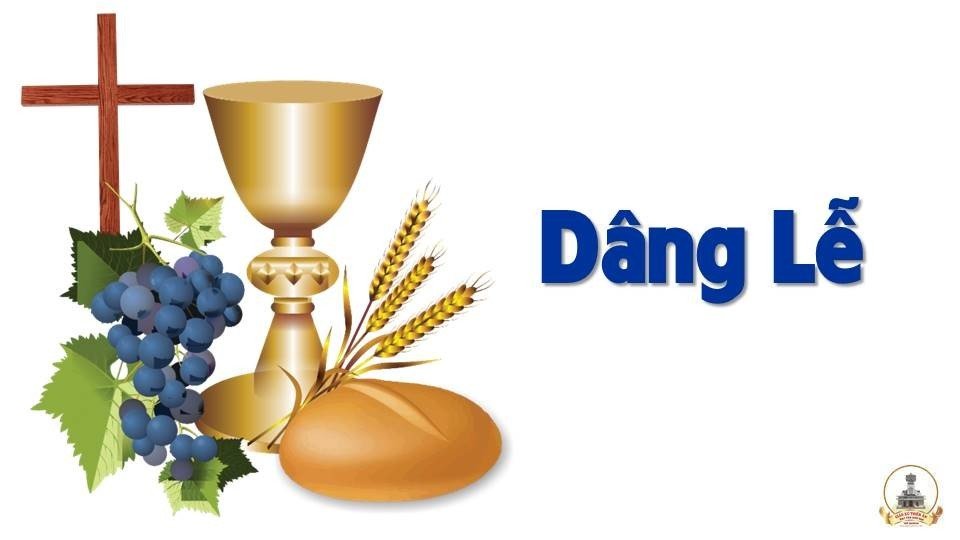 Thứ NămSau Lễ Hiển Linh
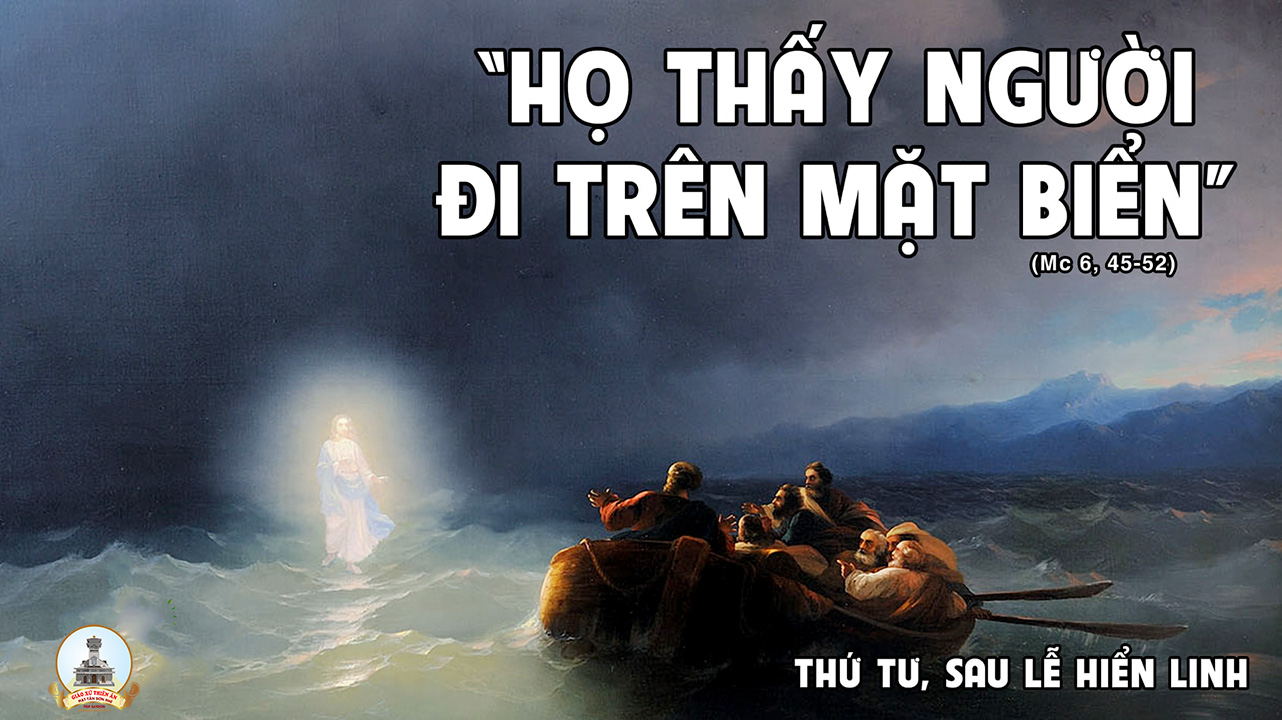 Bài đọc 1
Ai yêu mến Thiên Chúa, thì cũng yêu thương anh em mình.
Bài trích thư thứ nhất của thánh Gio-an tông đồ.
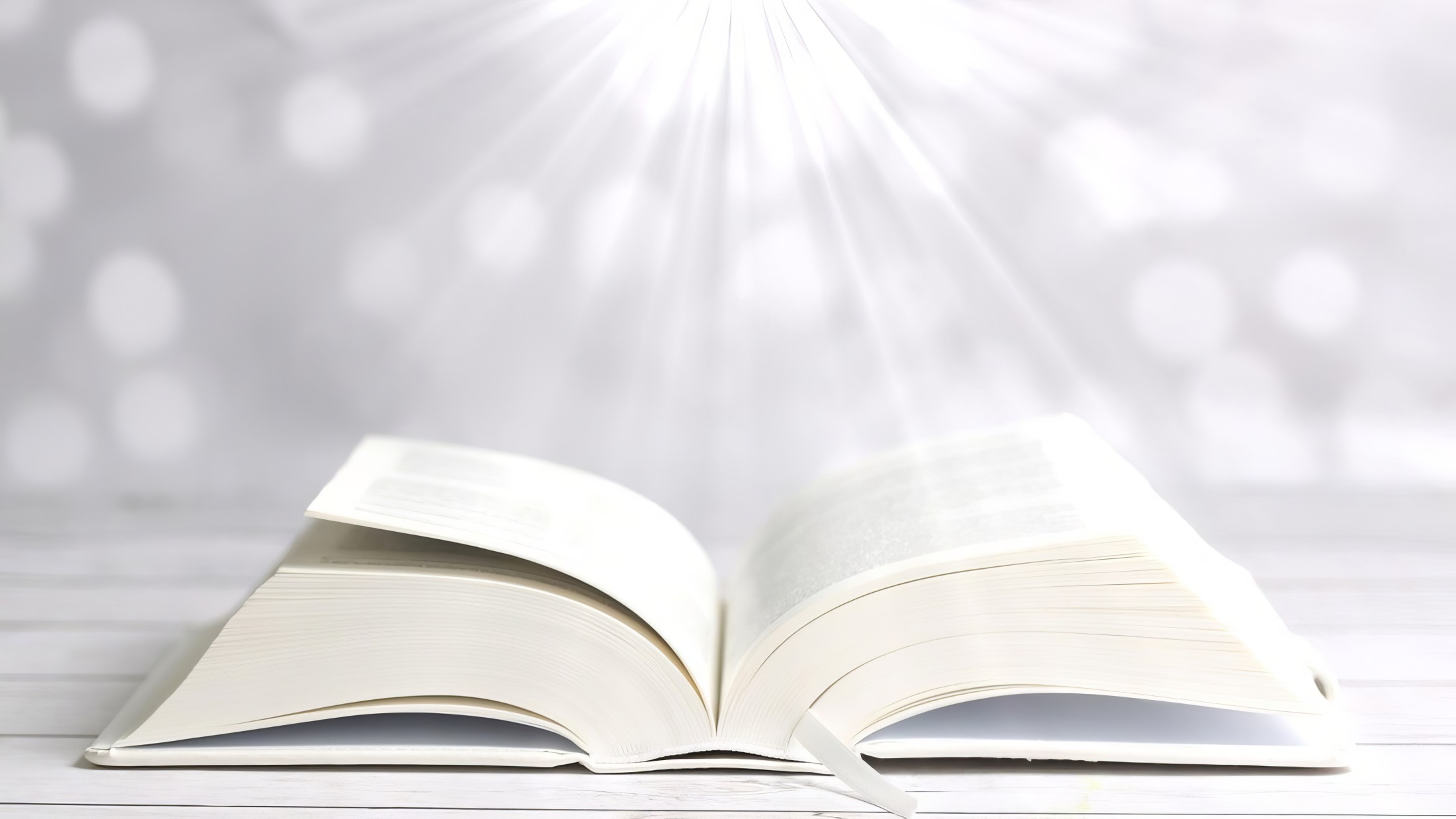 Lạy Chúa, muôn dân nước sẽ thờ lạy Ngài.
Đáp ca:
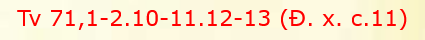 Alleluia-Alleluia.
Chúa đã sai tôi đi loan báo Tin Mừng cho kẻ nghèo hèn, công bố cho kẻ bị giam cầm biết họ được tha.
Alleluia.
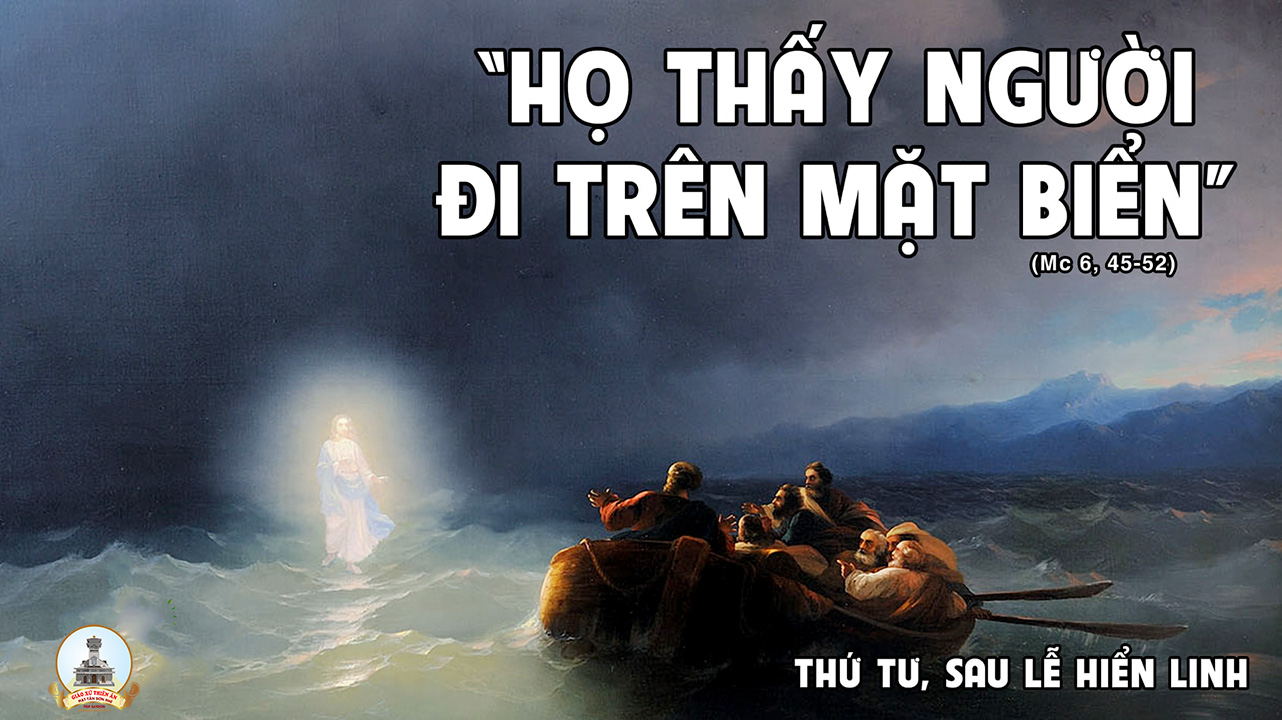 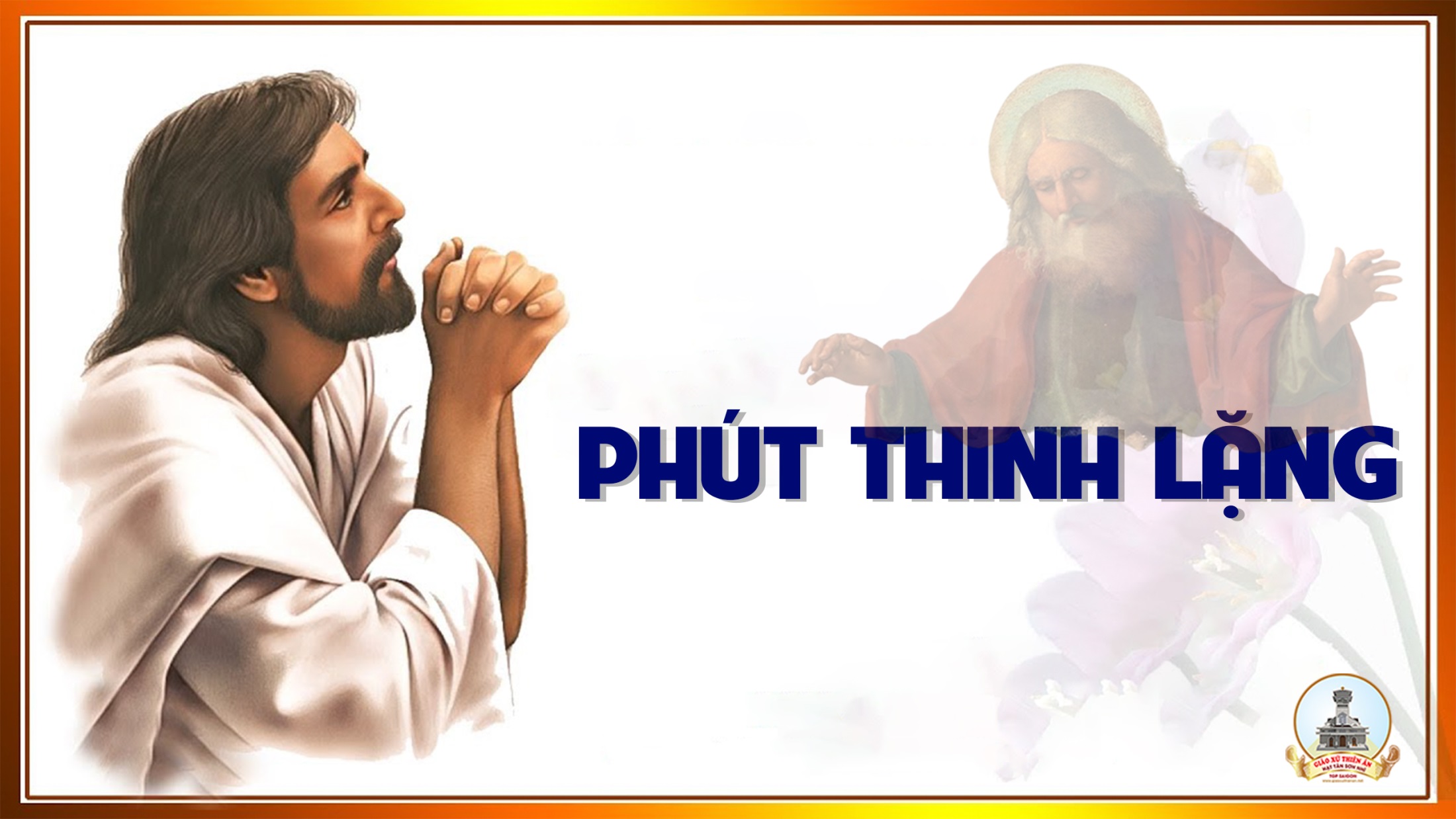 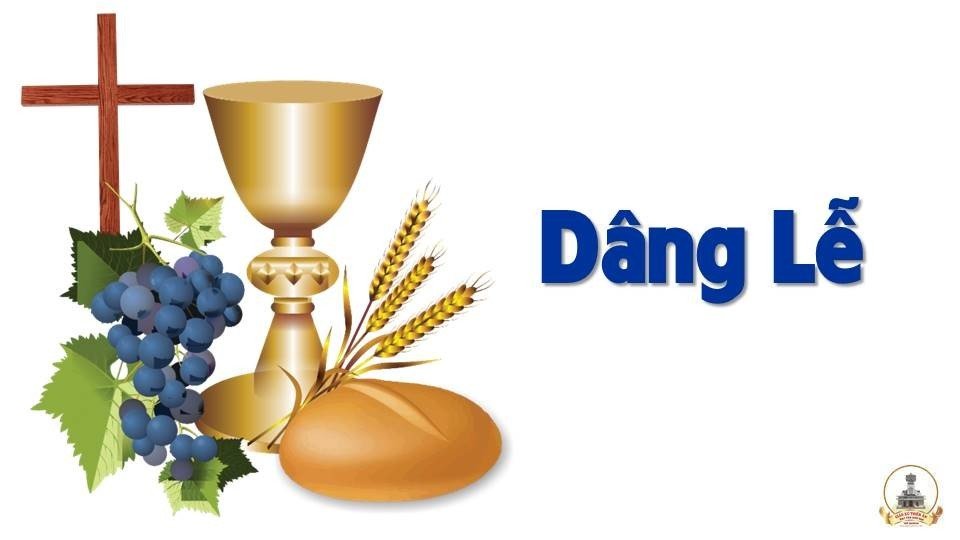 Thứ SáuSau Lễ Hiển Linh
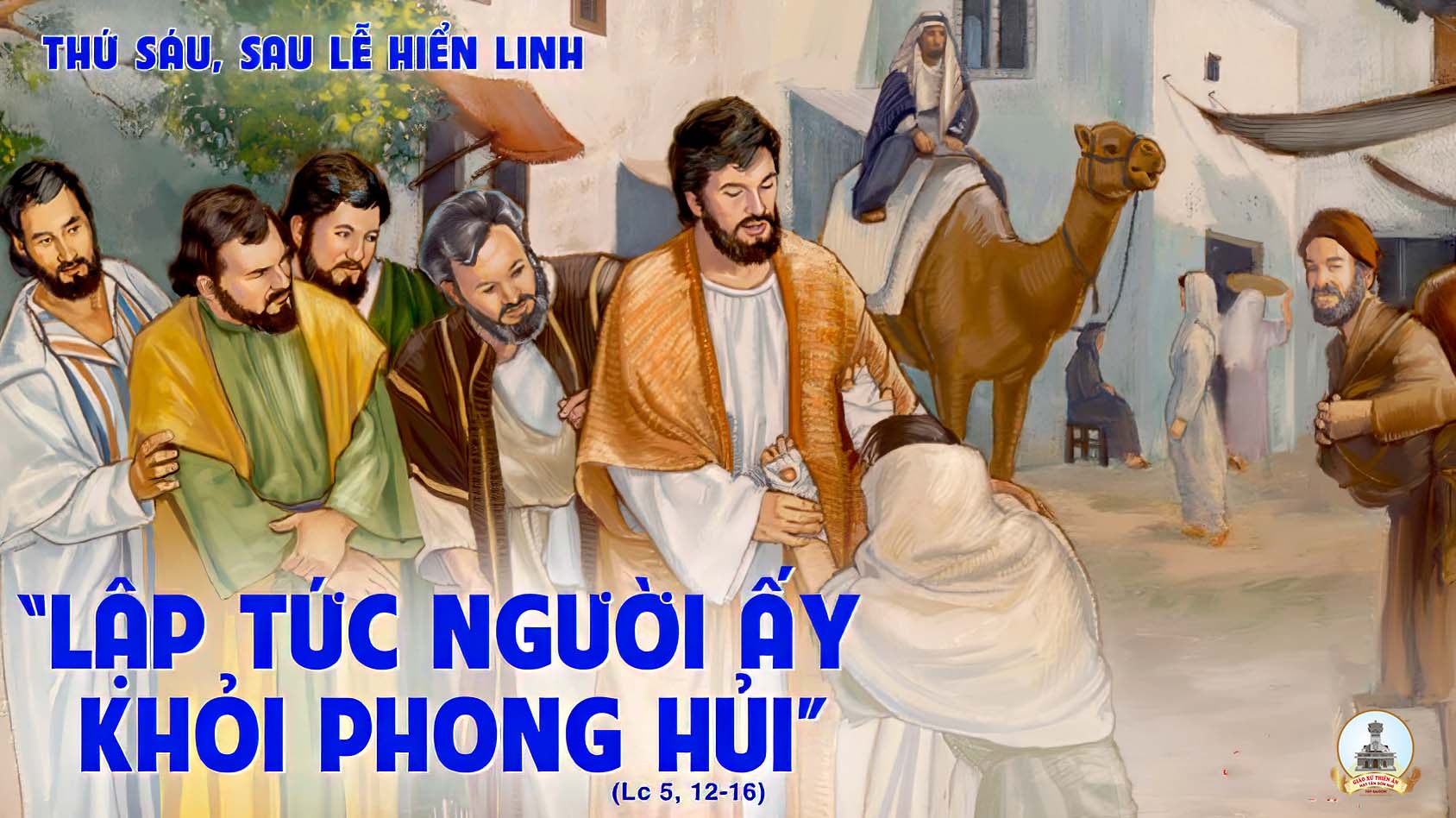 Bài đọc 1
Thần Khí, nước và máu.
Bài trích thư thứ nhất của thánh Gio-an tông đồ.
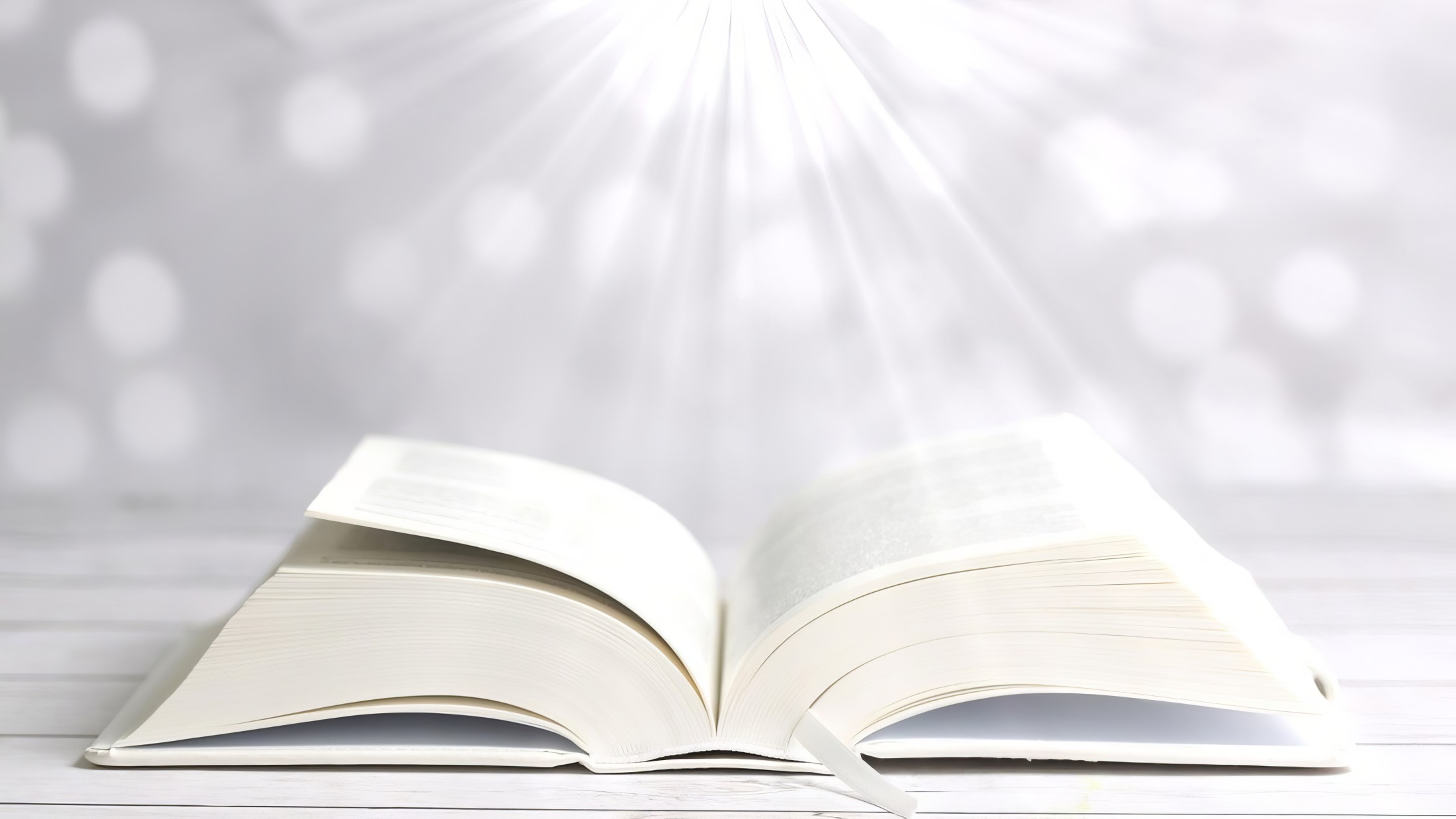 Giê-ru-sa-lem hỡi, nào tôn vinh Chúa !
Đáp ca:
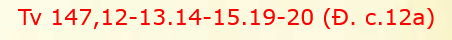 Alleluia-Alleluia.
Đức Giê-su rao giảng Tin Mừng Nước Trời, và chữa hết mọi kẻ bệnh hoạn tật nguyền trong dân.
Alleluia.
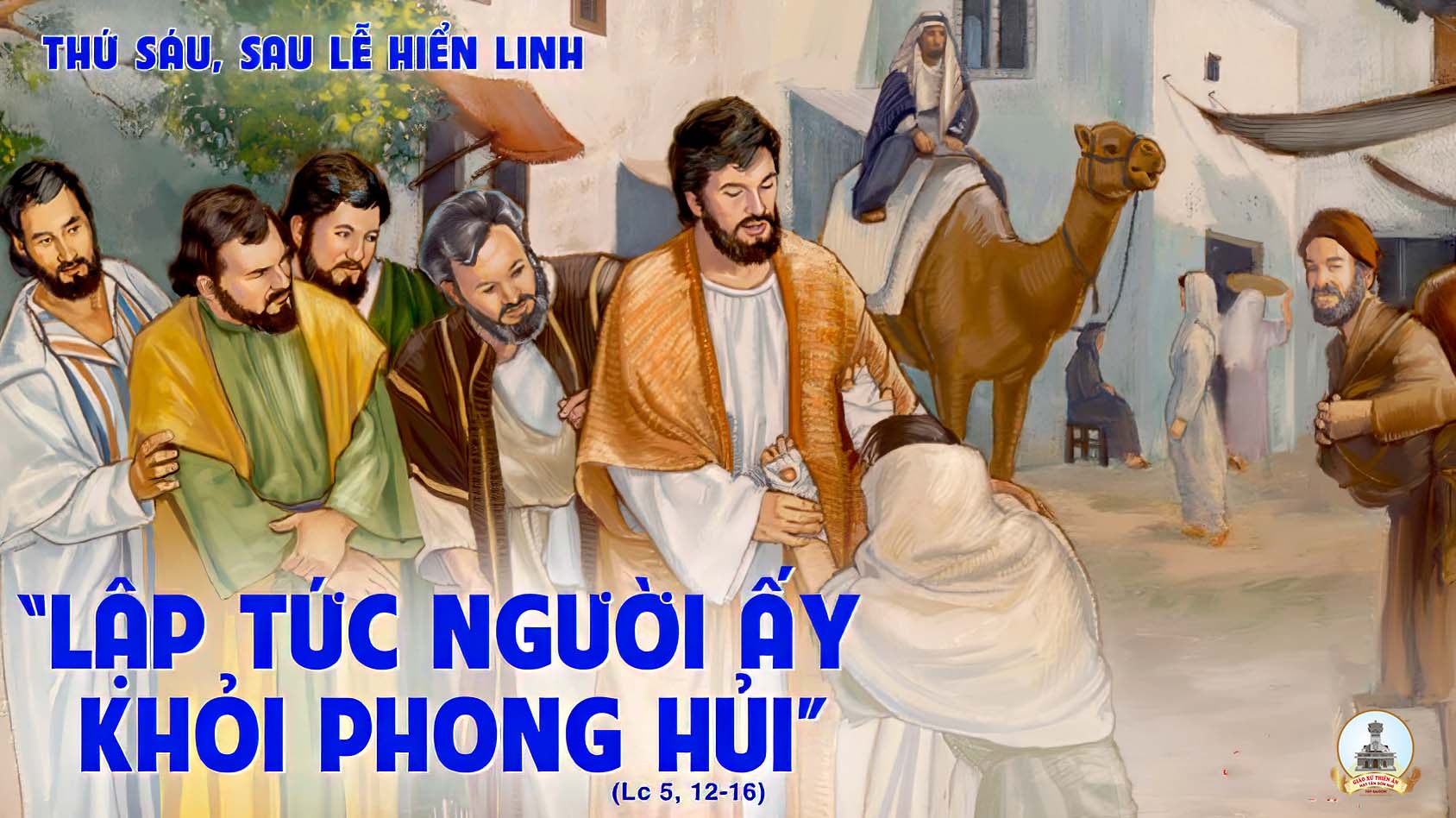 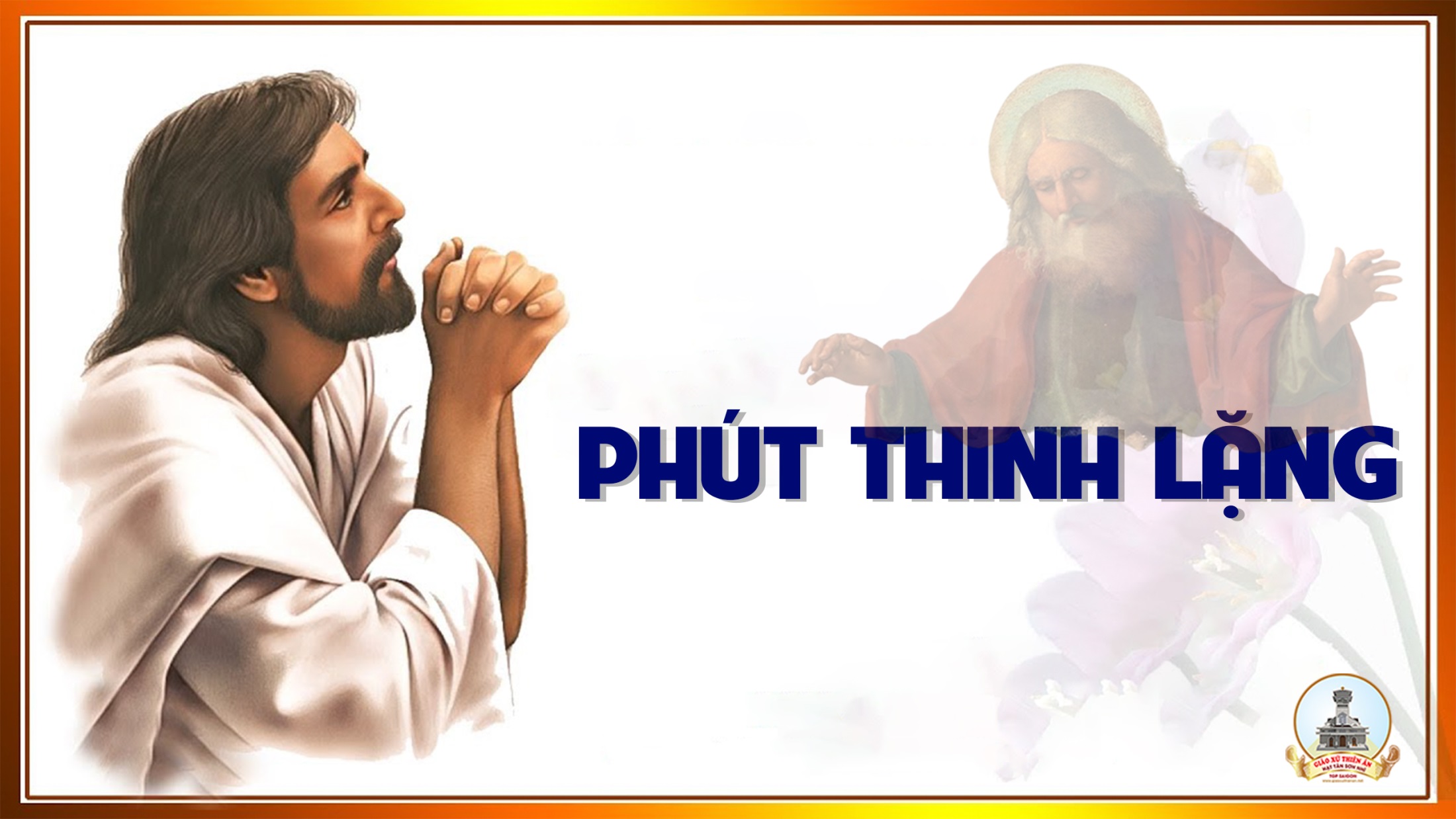 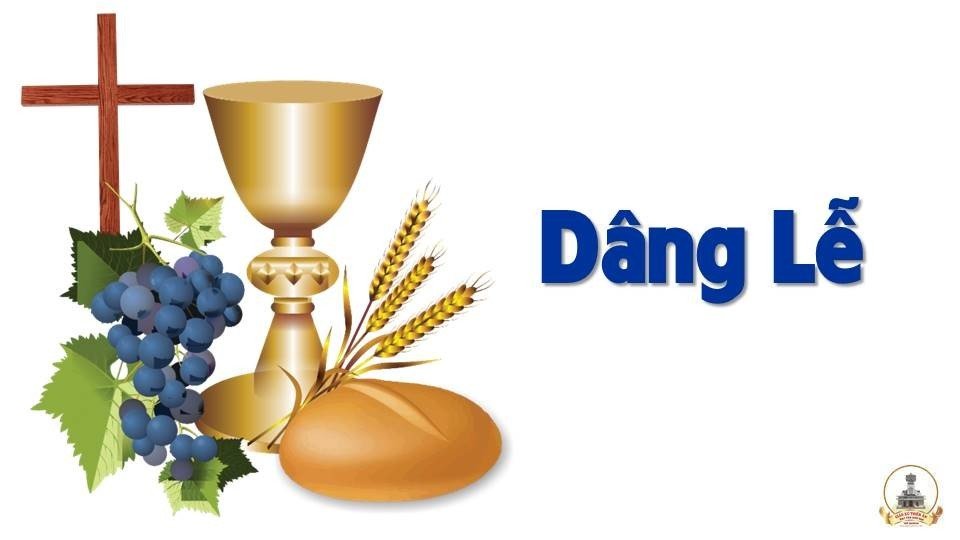 Thứ BảySau Lễ Hiển Linh
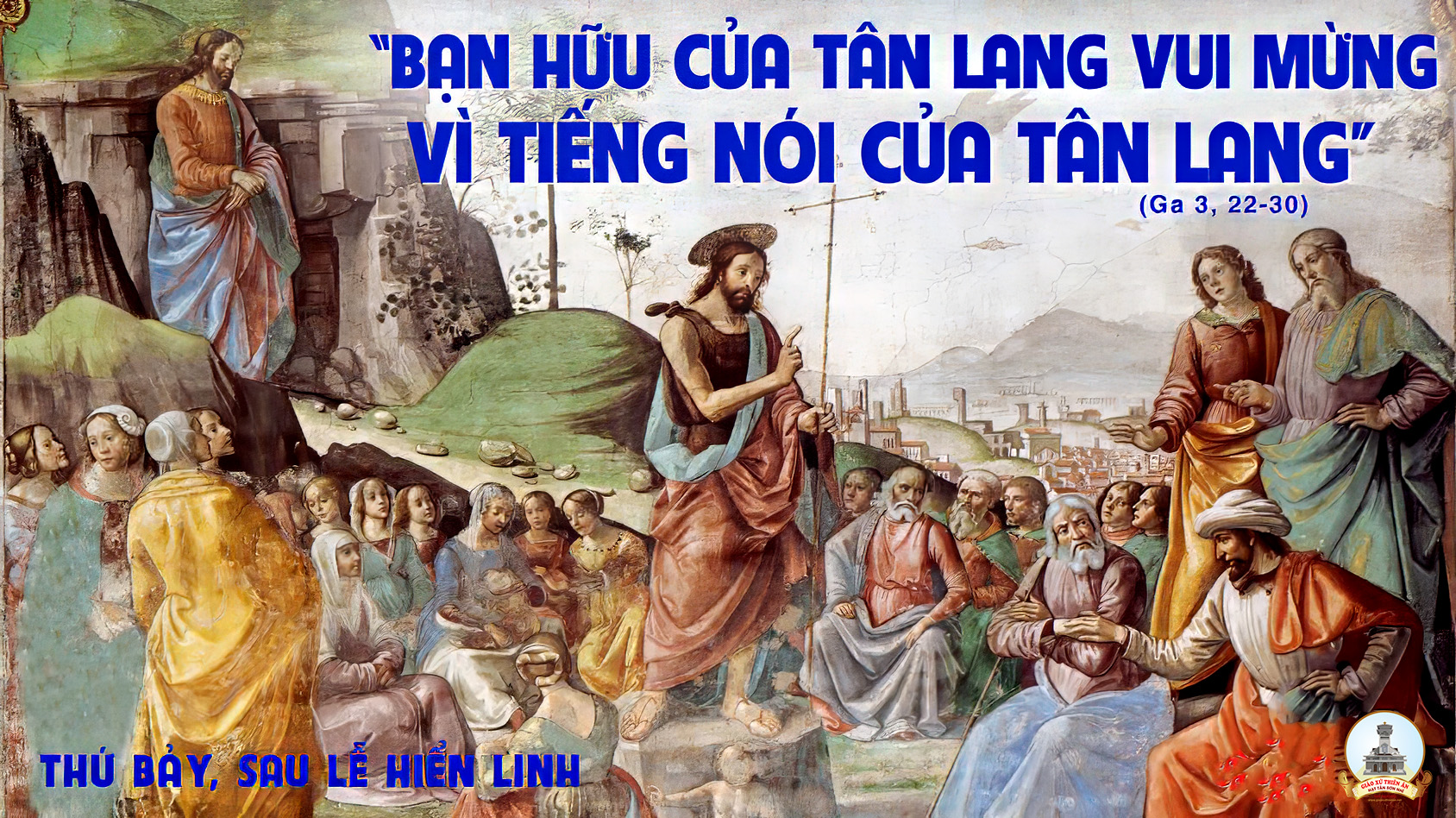 Bài đọc 1
Chúa nhậm lời chúng ta, khi chúng ta xin điều hợp ý Người.
Bài trích thư thứ nhất của thánh Gio-an tông đồ.
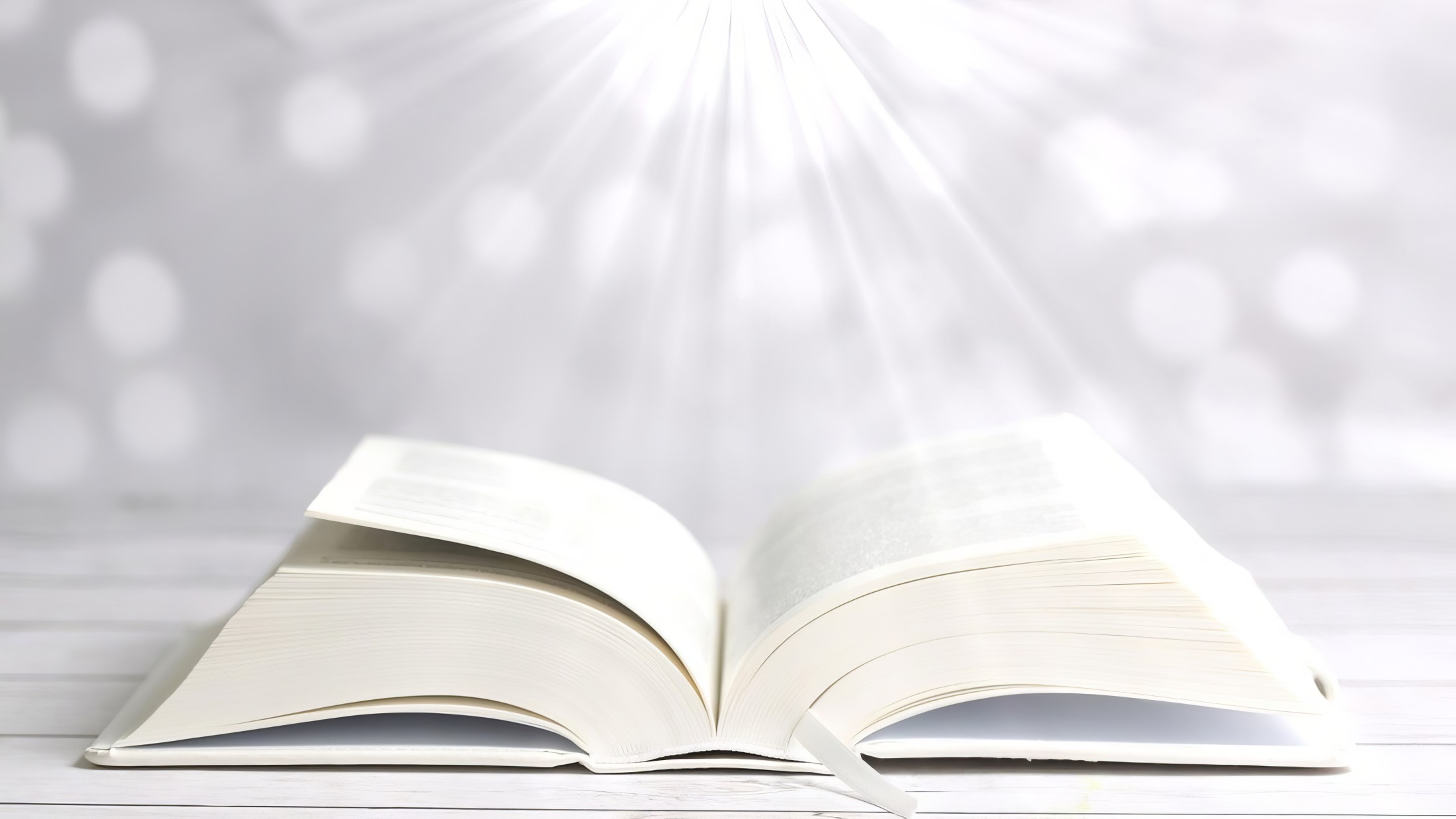 Chúa mến chuộng dân Người.
Đáp ca:
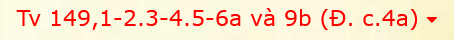 Alleluia-Alleluia.
Đoàn dân đang ngồi trong cảnh tối tăm, đã thấy một ánh sáng huy hoàng, những kẻ đang ngồi trong vùng bóng tối của tử thần, nay được ánh sáng bừng lên chiếu rọi.
Alleluia.
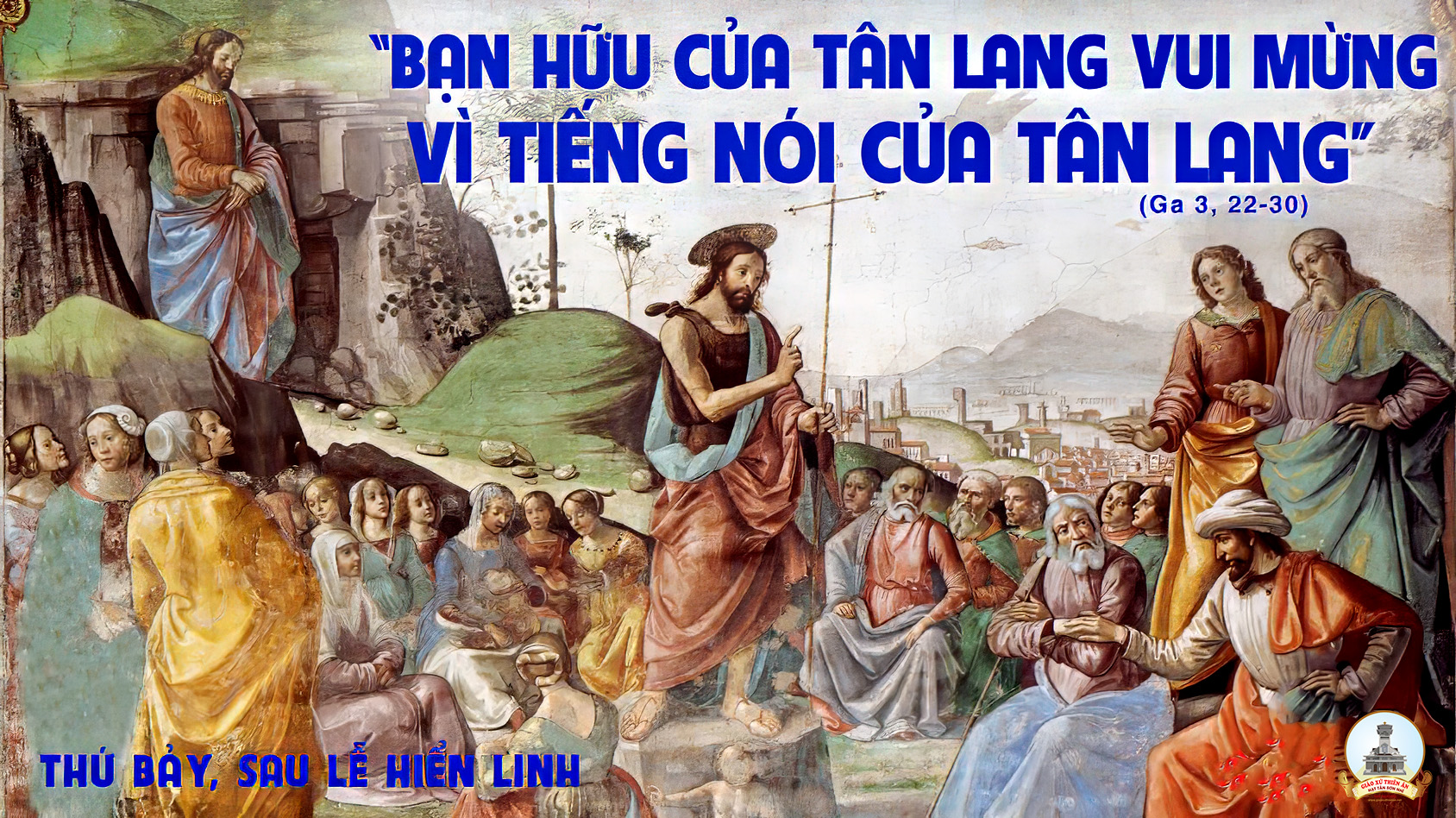 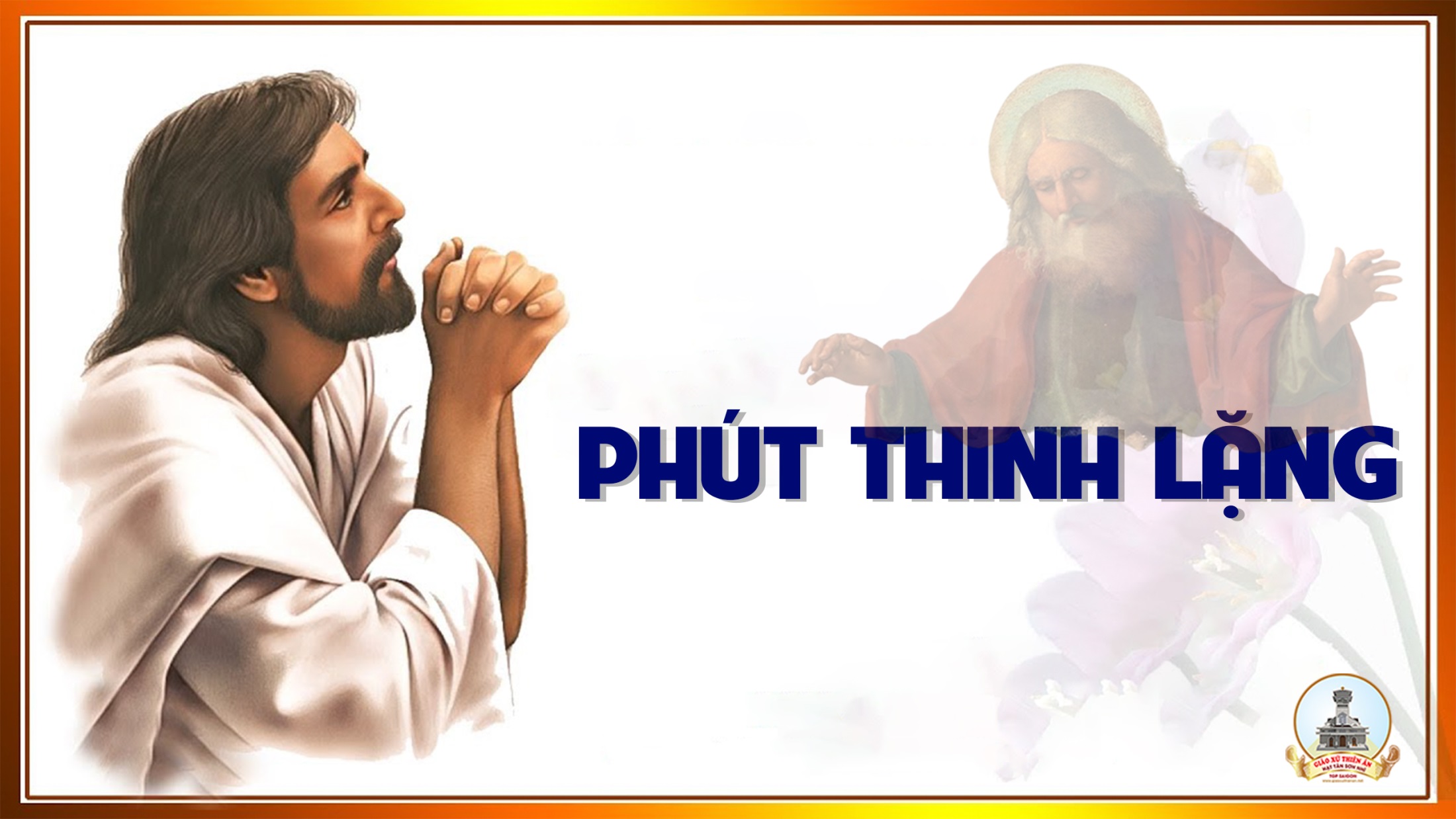 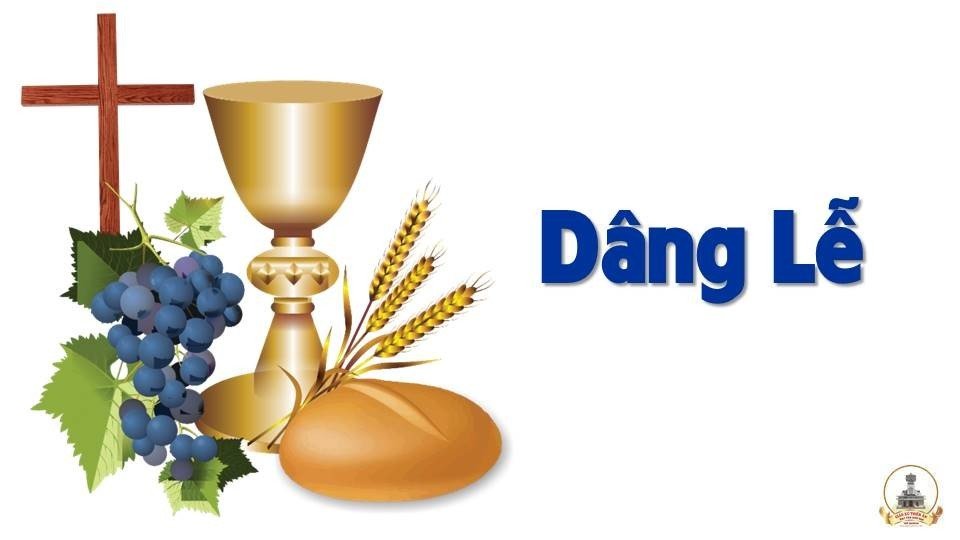